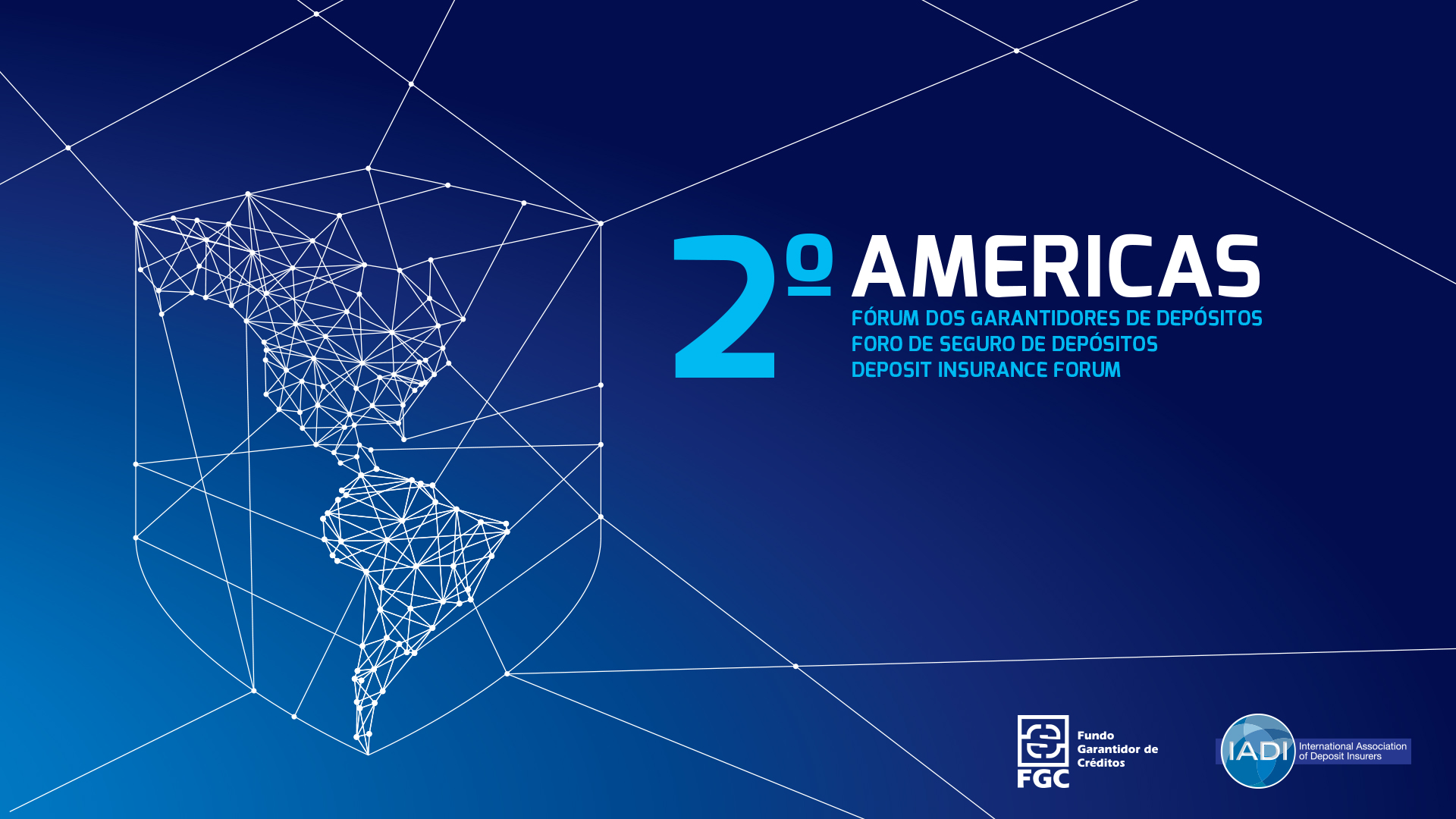 Effective Resolution Regimes
Eloise Williams-Dunkley
Jamaica Deposit Insurance Corporation
April 2017
São Paulo, Brazil
Presentation Outline
Effective Resolution Regimes
International Financial Sector Reforms
Problem Bank Identification & Monitoring
Problem Bank Resolution 
Objectives and key Elements of an Effective Resolution Regime
Key Players in a Bank Resolution
 Proposals for a Special Resolution Regime: The Case of Jamaica
“……On such a full sea are we now afloatAnd we must take the current when it servesor lose our ventures……”
William Shakespeare, Julius Caesar
Effective Resolution Regimes: International Financial Sector Reforms
FSB
Key Attributes of  Effective Resolution Regimes for Financial Institutions (2014)
Macro-prudential
Financial regulations to mitigate systemic risk. Promotes financial system integrity and stability.
IADI
Core  Principles of Effective Deposit Insurance Systems (2014)
Basel III  -  Capital (2011) and Liquidity Requirements  (2013)  &  Net Stable Funding (2014)
Basel IV – Proposed (Intensify risk monitoring )
BCBS
Micro-prudential
Regulatory oversight of financial institutions at the firm level. Ensures  safety, soundness  and resilience to risks.
AML/CFT Regulations  - Mitigate  Money Laundering and the Financing of Terrorism & Proliferation (2016)

IFRS 9 – Expected Credit Loss
FATF
IASB
Problem Bank Identification and Monitoring
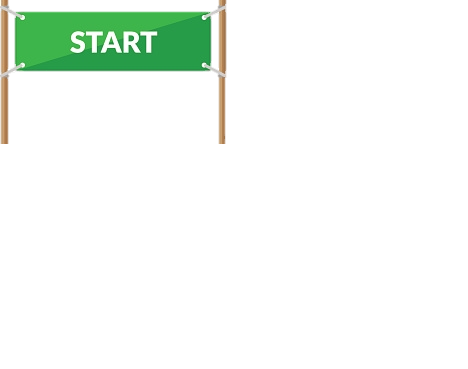 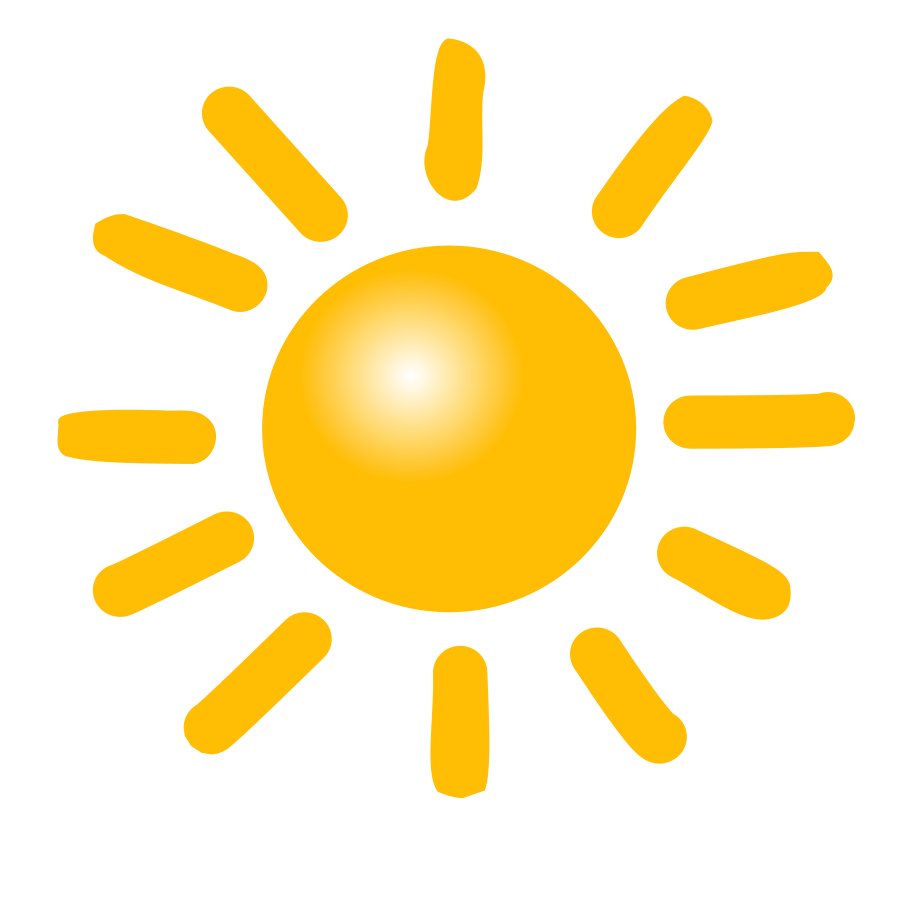 BANK
BANK
BANK
BANK
BANK
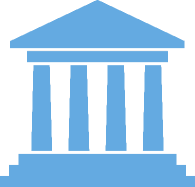 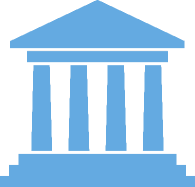 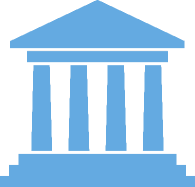 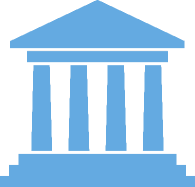 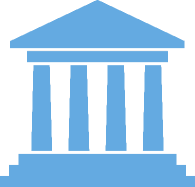 1.Viable Bank
(Entry Regime-Licensing)
4. Problem Persists?
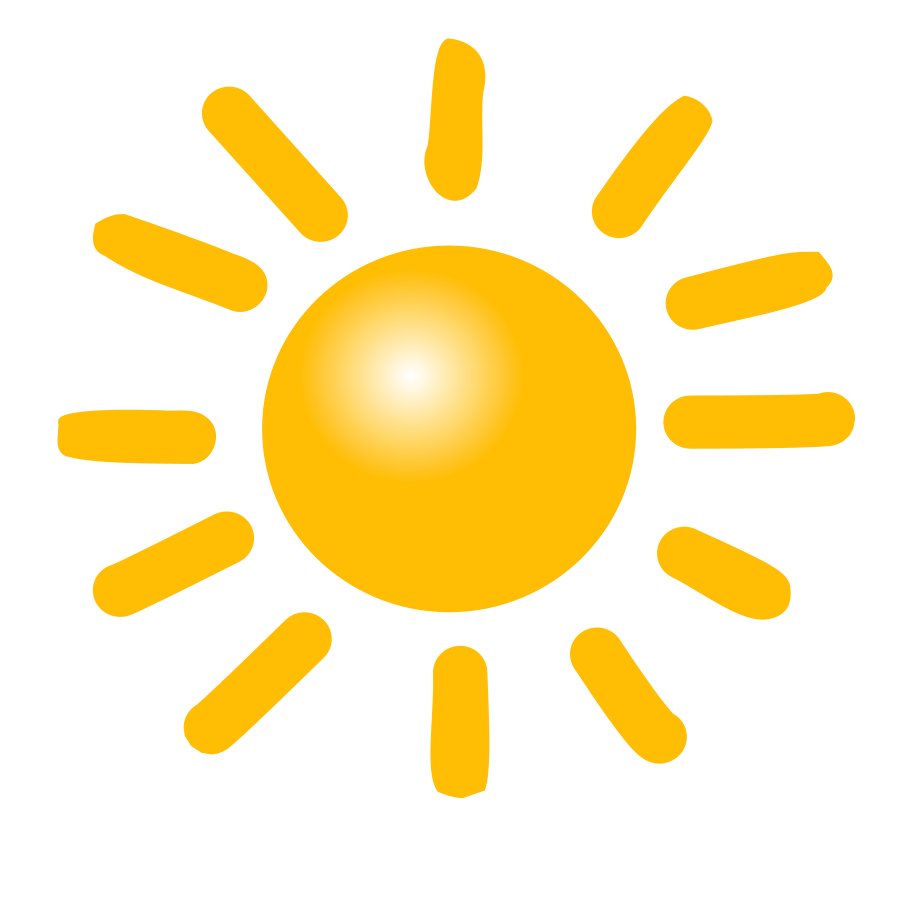 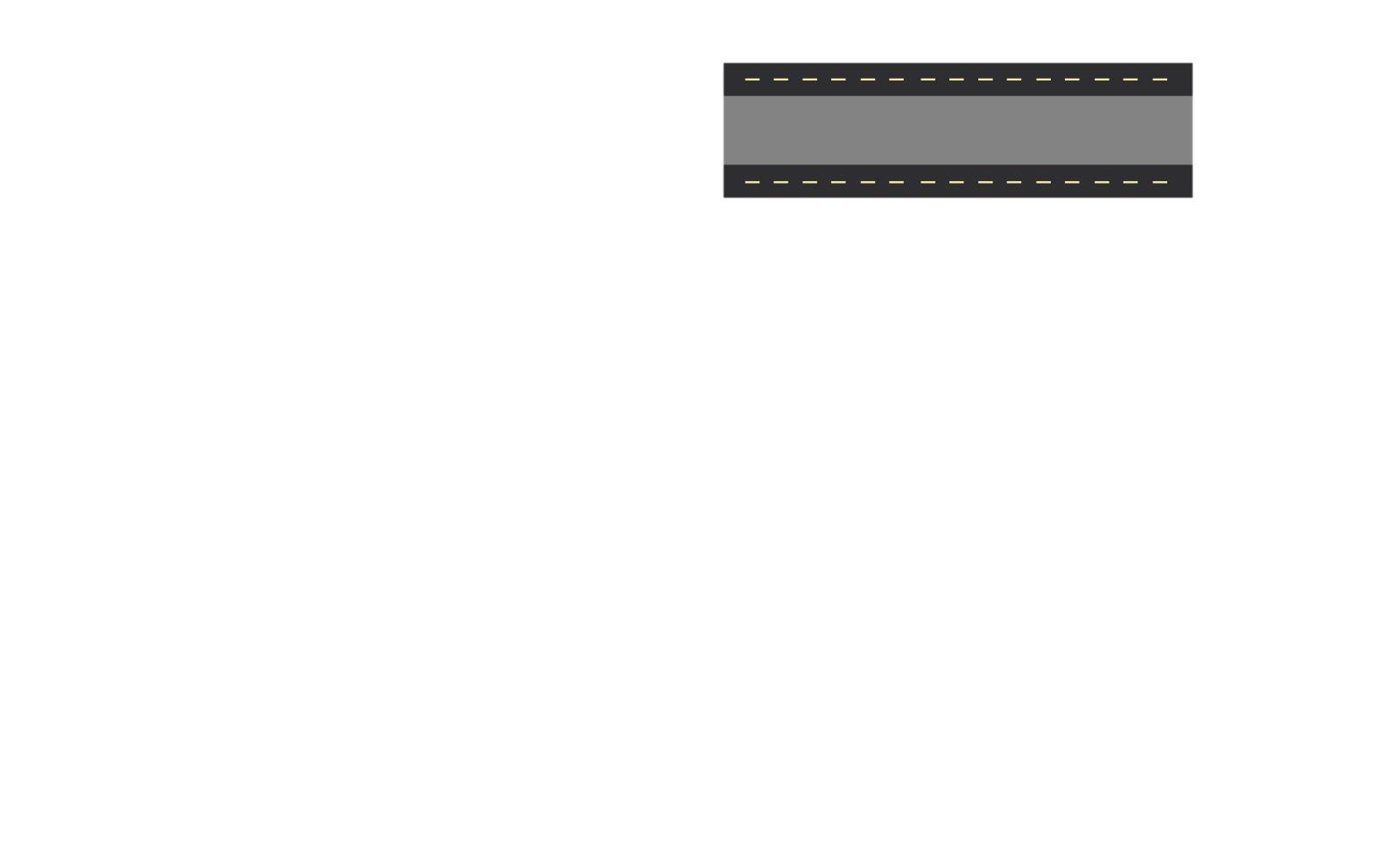 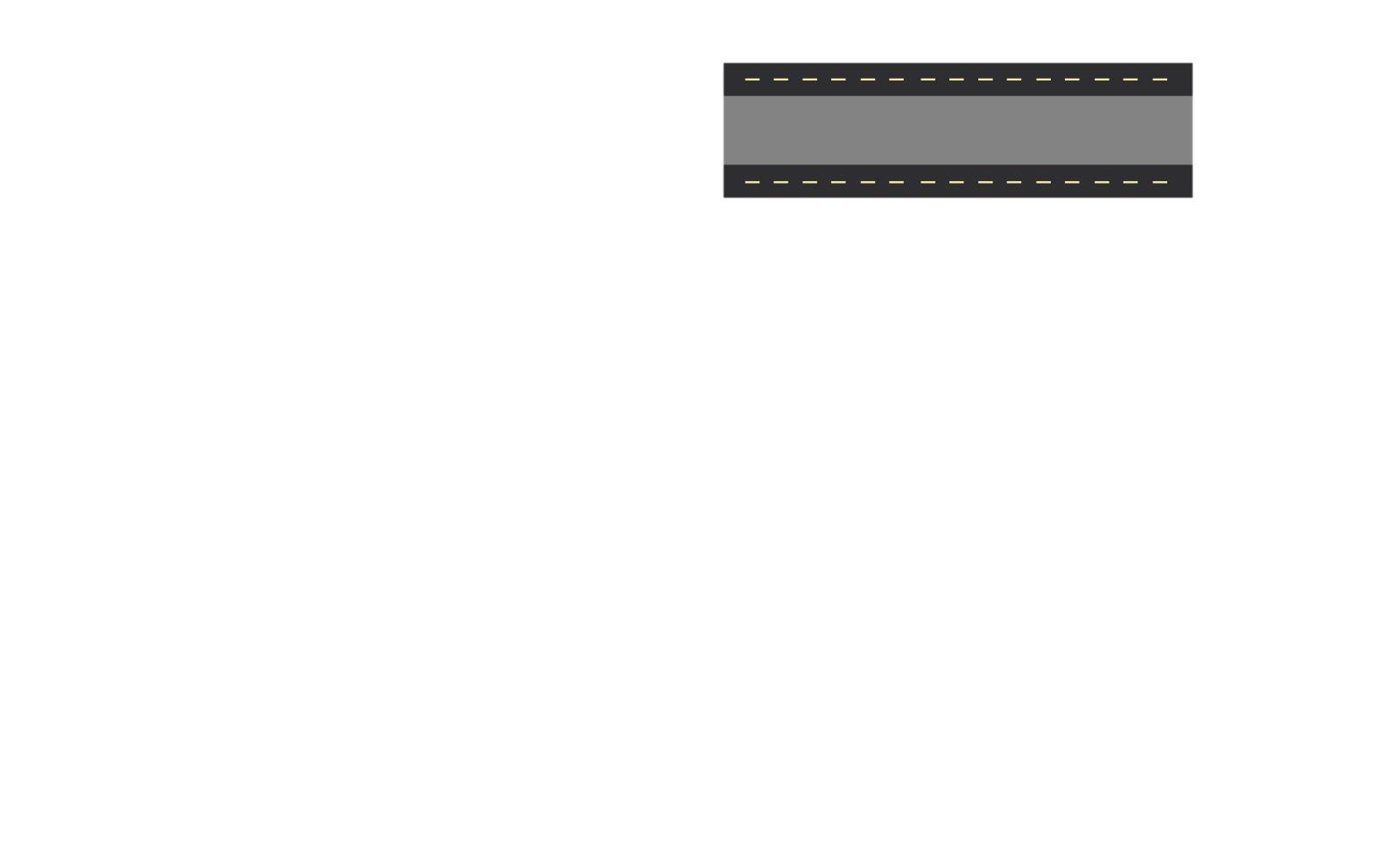 Bank Restored  to Viability
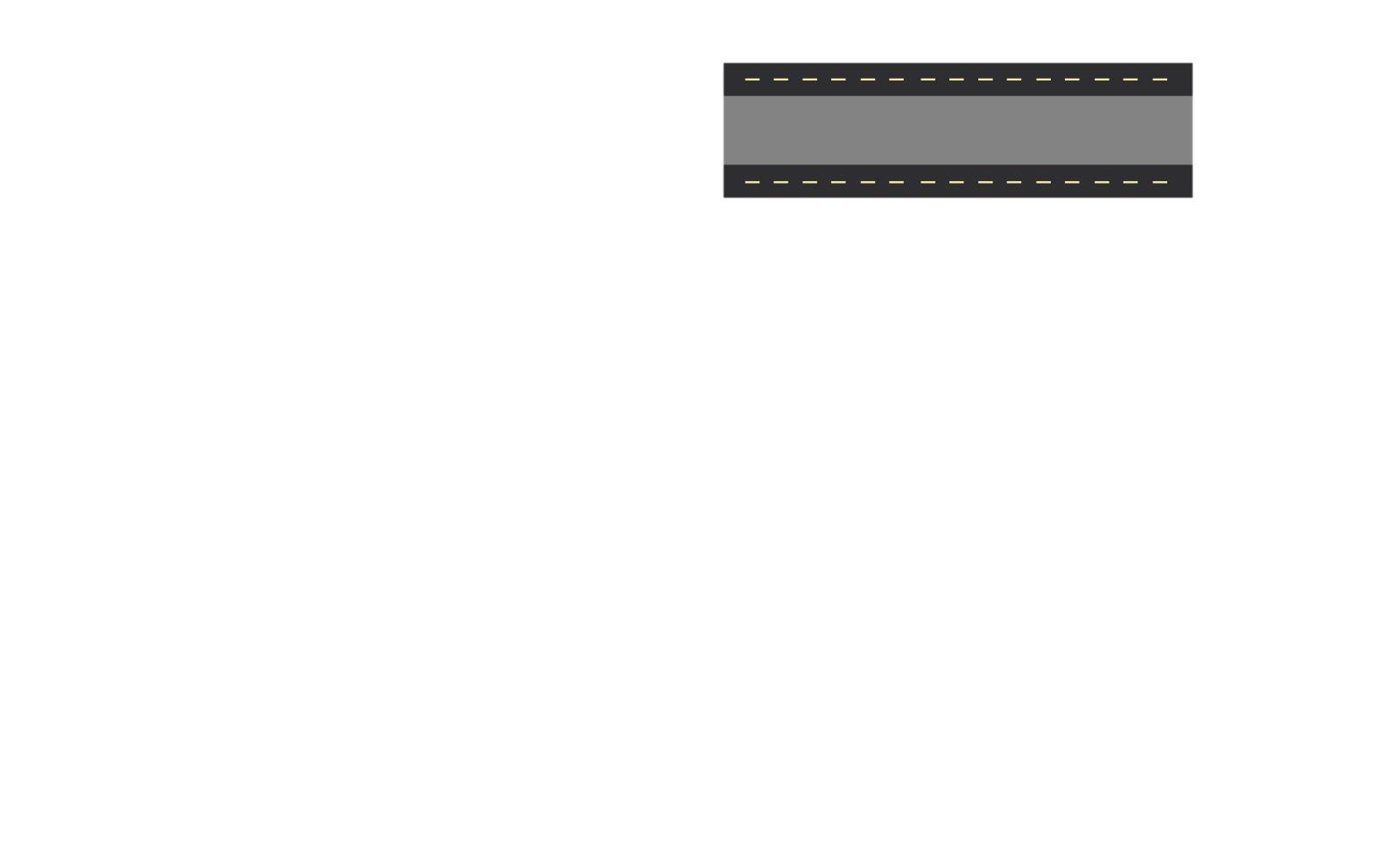 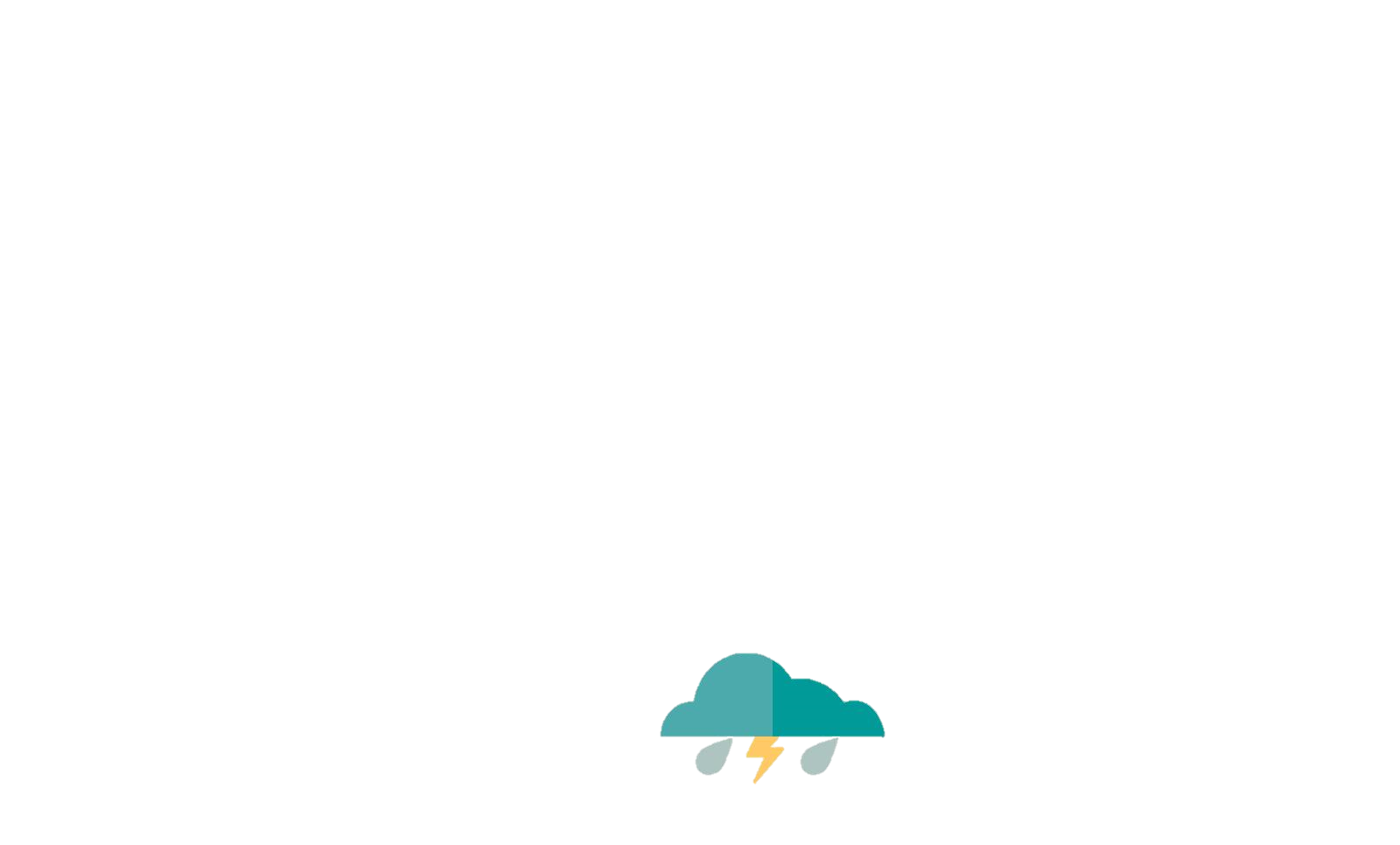 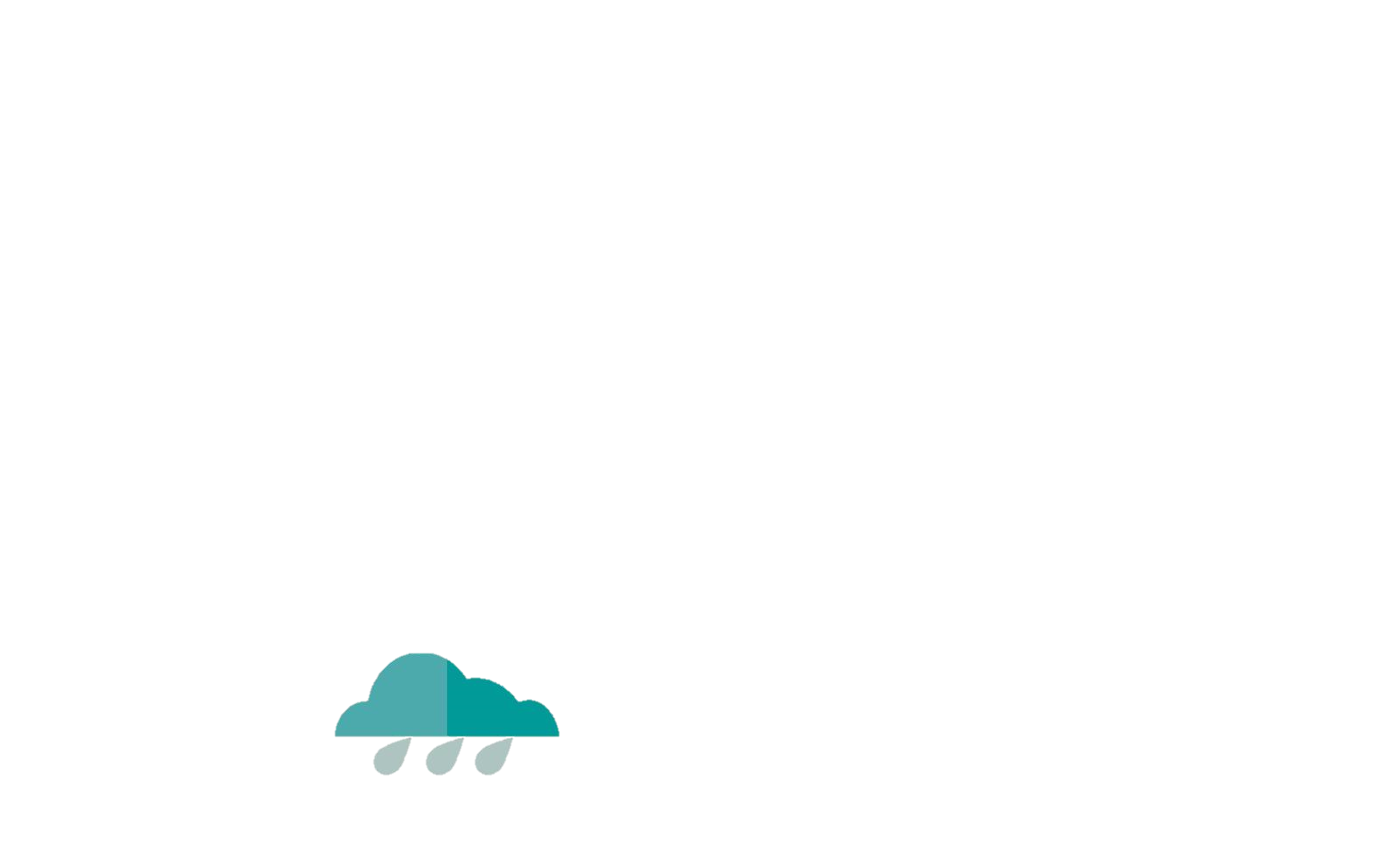 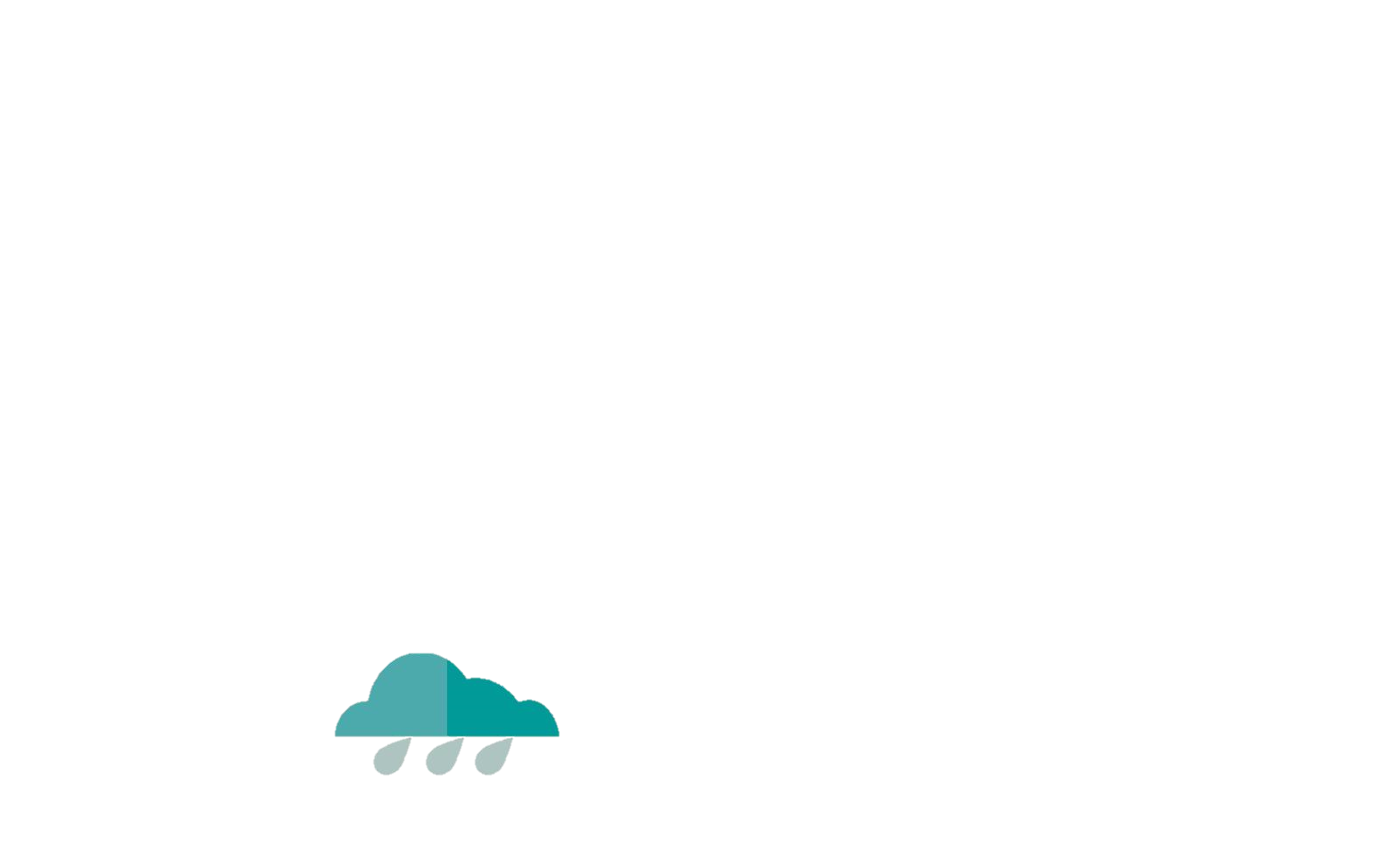 No
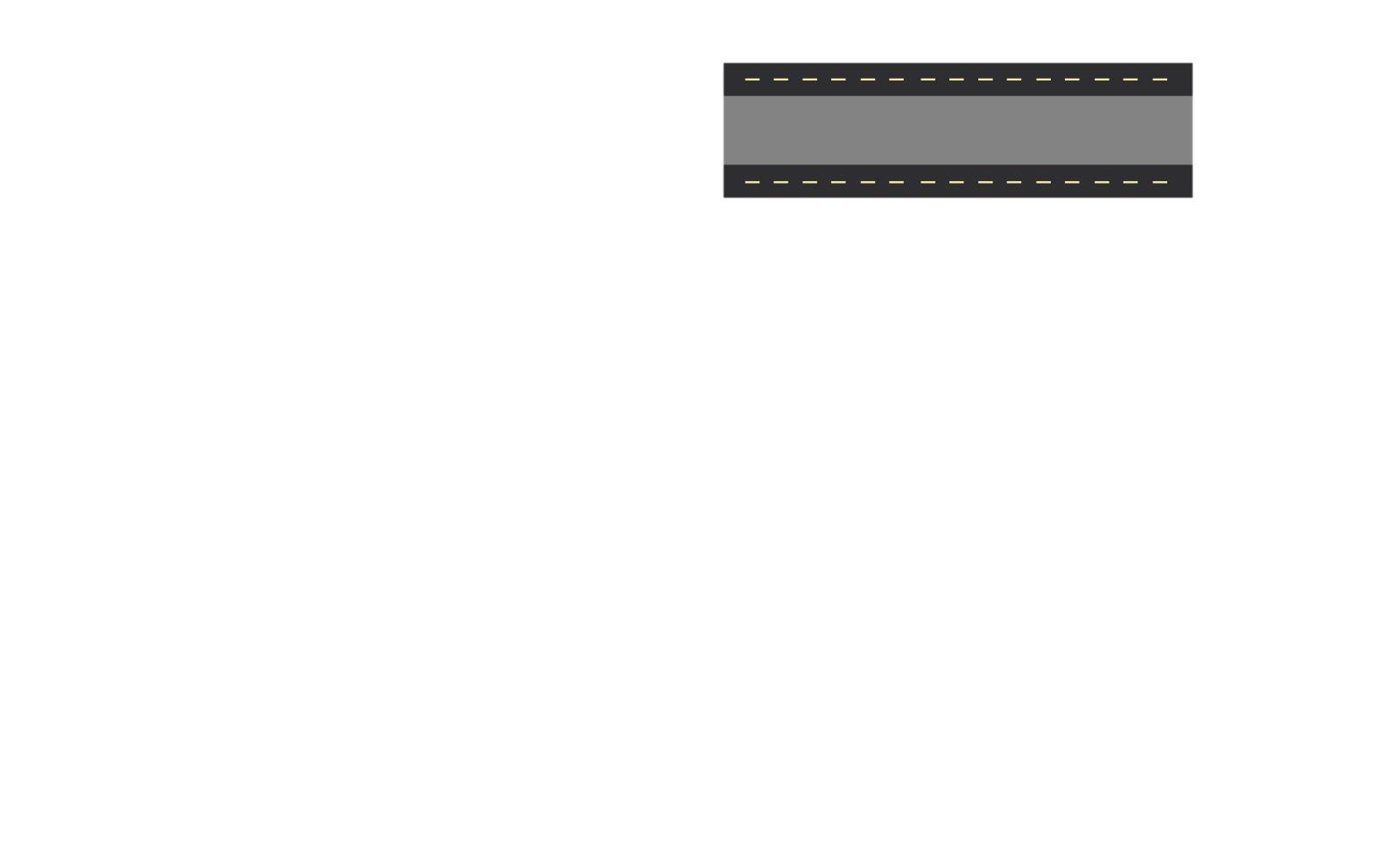 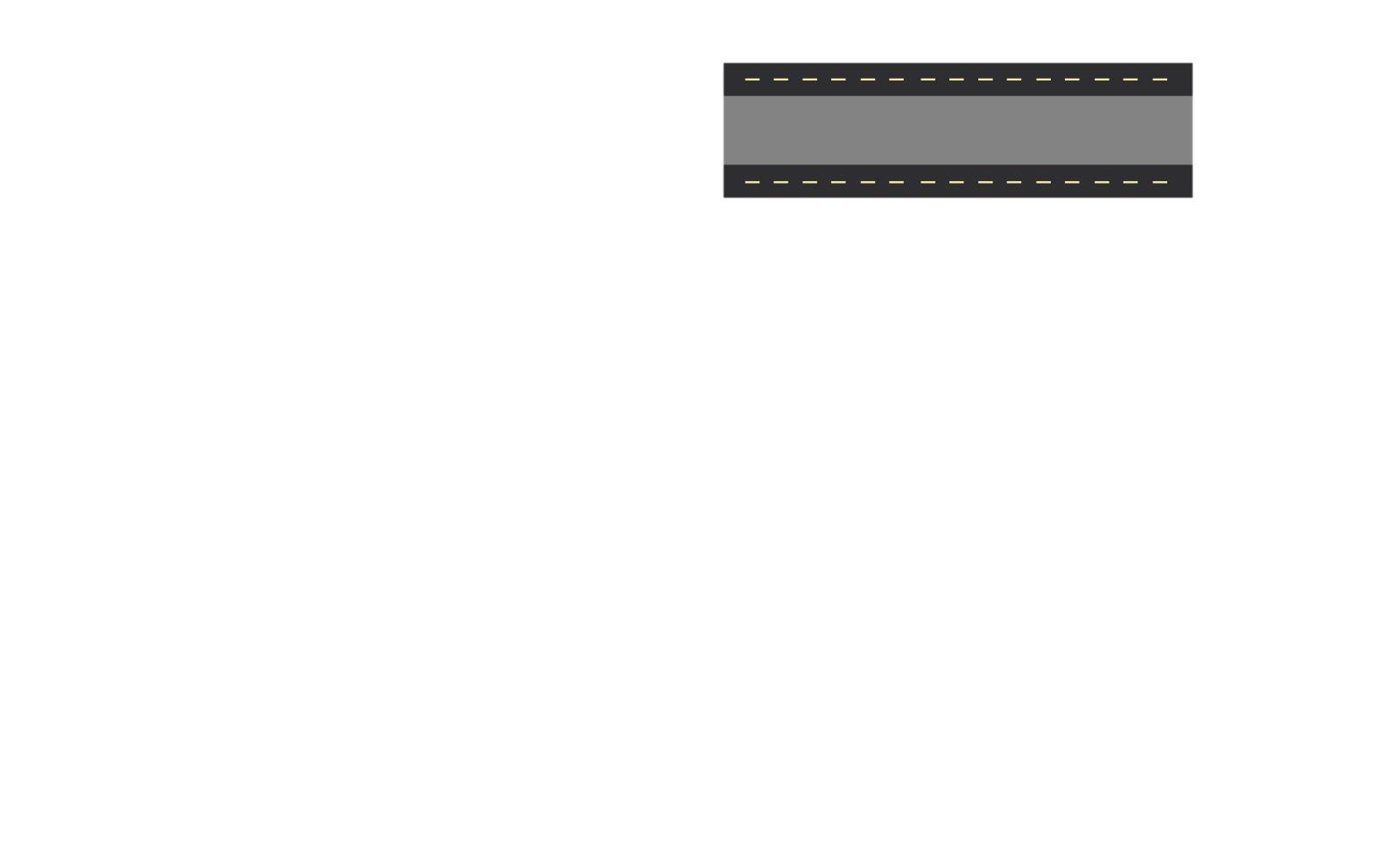 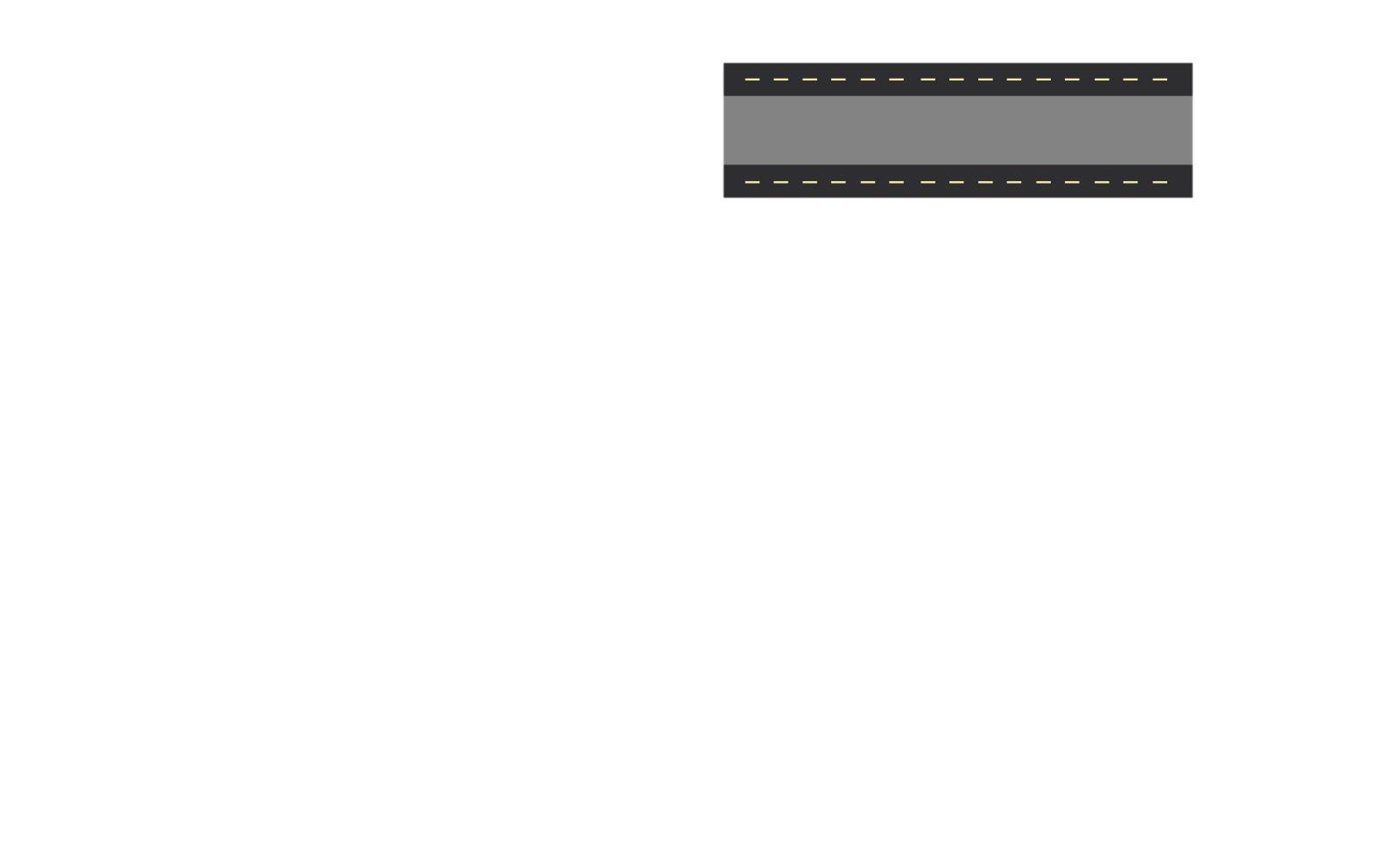 Yes
BANK
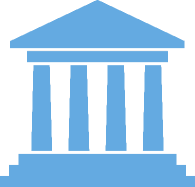 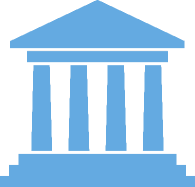 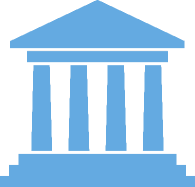 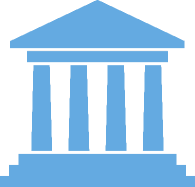 3. Apply Prompt Corrective Actions & Increase Monitoring
2. Problem Identification
Bank is No Longer Viable
 (Exit Regime – Resolution)
Problem Bank Resolution
What is Resolution - the exercise of powers by an authority in respect of dealing with a non-viable financial institution, with or without private sector involvement, with the aim of achieving the statutory objectives, set out in a Special Resolution Regime (SRR), mainly to avoid severe systemic disruption and without exposing the public purse to loss.
Effect closure and orderly wind-down
Apply resolution powers & tools
Entry into resolution
BA
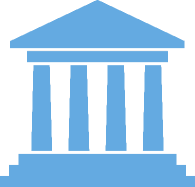 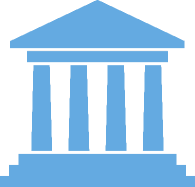 Determine least-cost resolution strategy/apply  (combination of) resolution powers and tools which include:
Purchase & Assumption
Bail-in
Bridge Bank
Asset Management Vehicle
Liquidation/Depositor Reimbursement
Temporary Public Ownership
Other - Override shareholder rights
NK
Special insolvency rules
Wind down residual value
 Orderly exit market
Regulatory threshold for non viability (Before balance sheet insolvency) i.e. quantitative and qualitative triggers are met
Objectives of an Effective Resolution Regime
Promote efficient, transparent & orderly winding down  and exit
Contribute to financial system stability
Protect depositors, investors and policyholders
Allocate losses to firm owners
Protect public funds
Objectives 
of 
Resolution
Ensure continuity of essential services
Minimize resolution costs
Elements of an Effective Resolution Regime: FSB Key Attributes
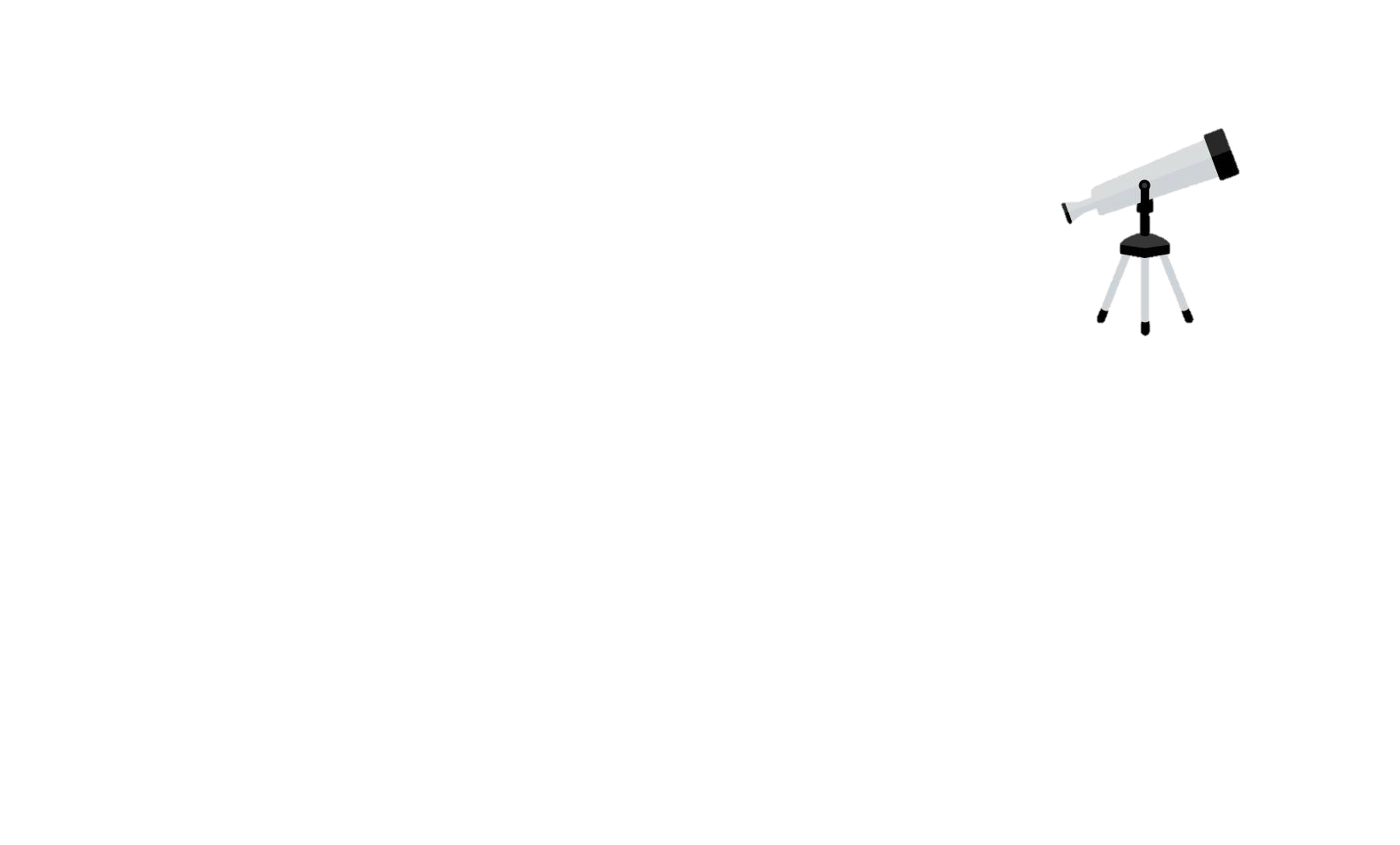 Institutions within Scope
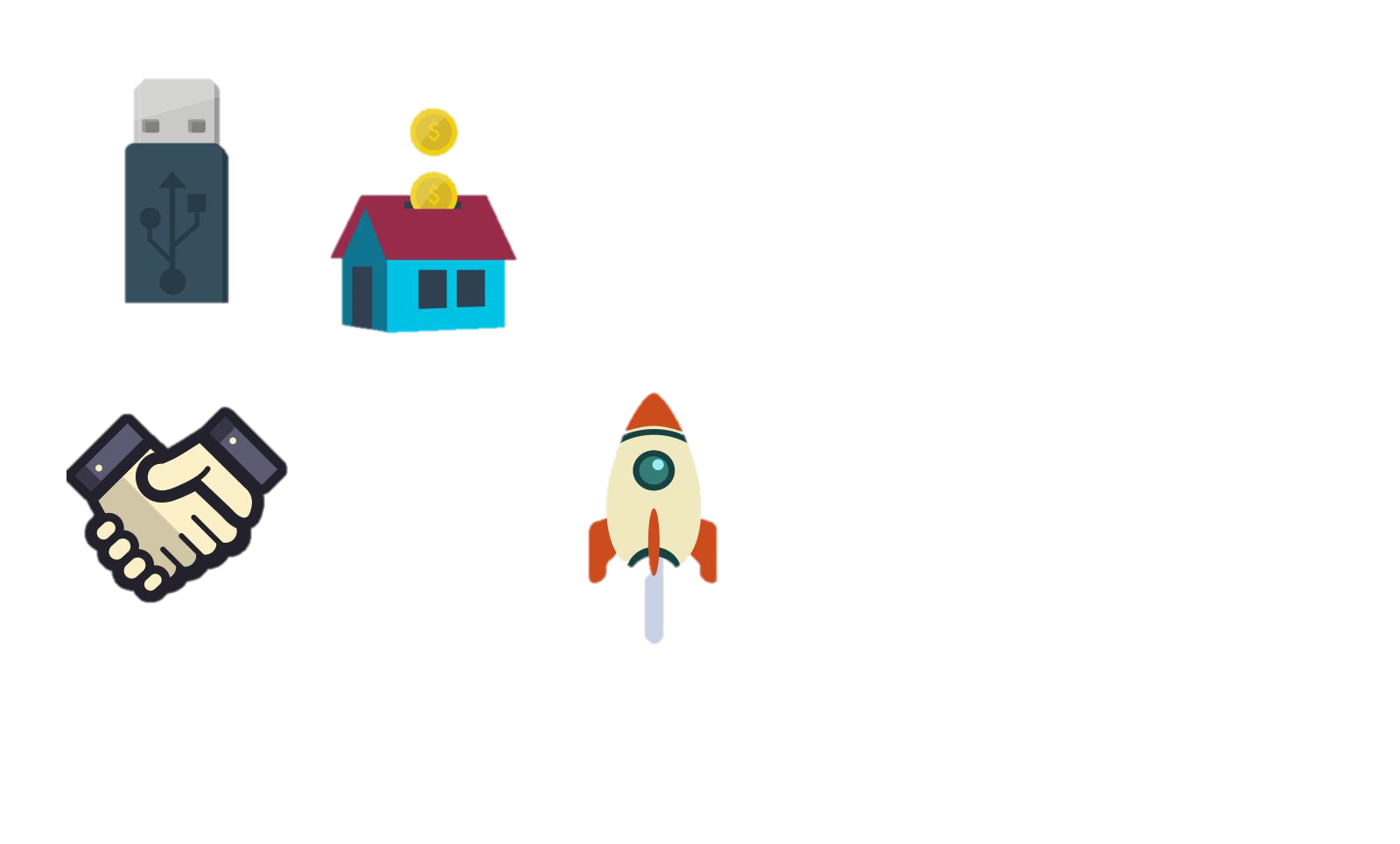 Set Off
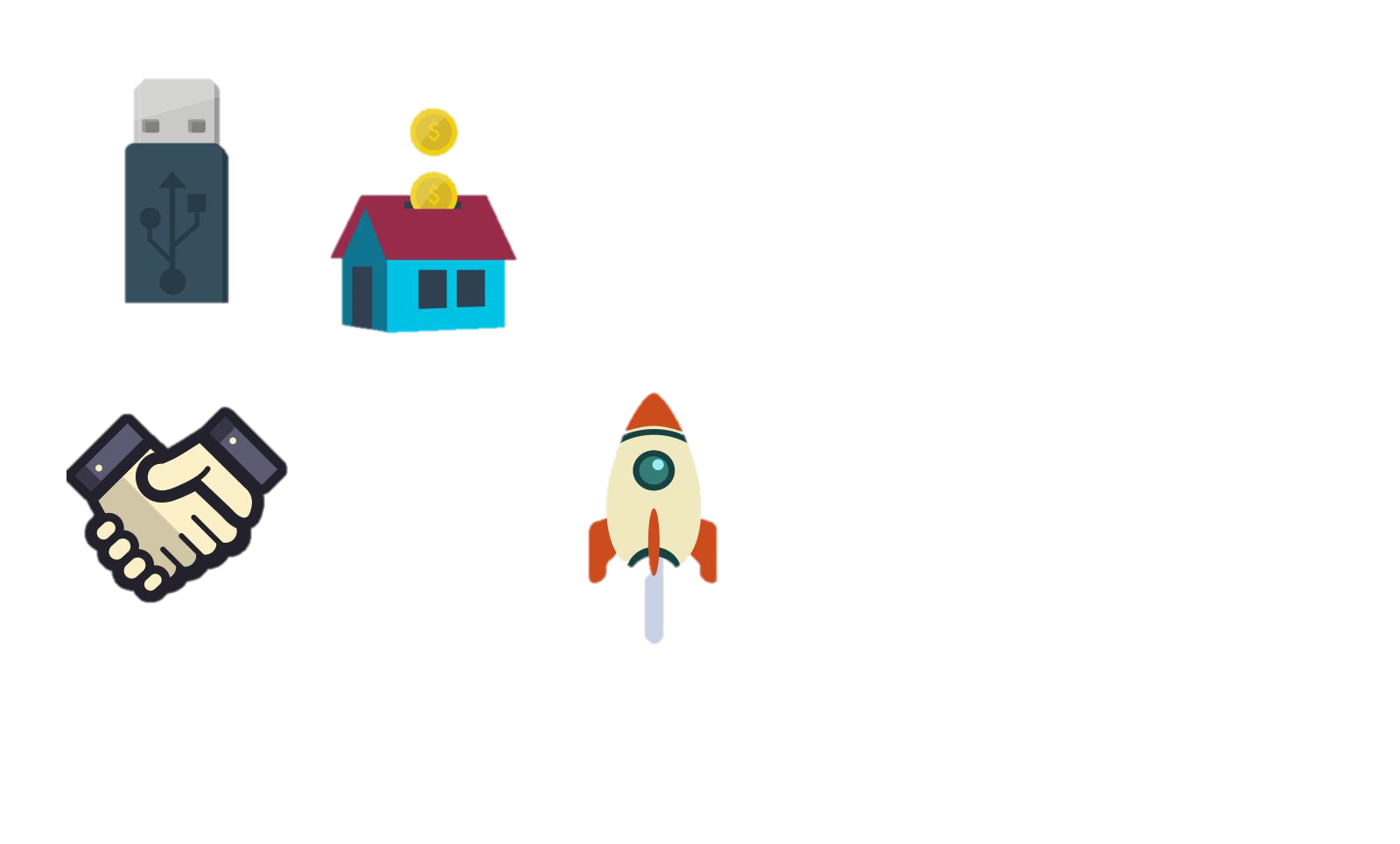 Designated Resolution Authority
Funding
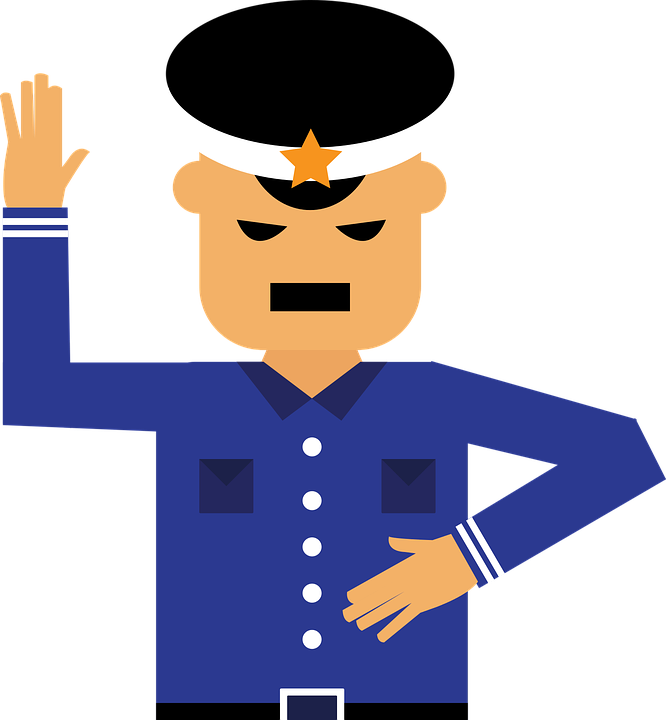 Resolution Powers & Tools
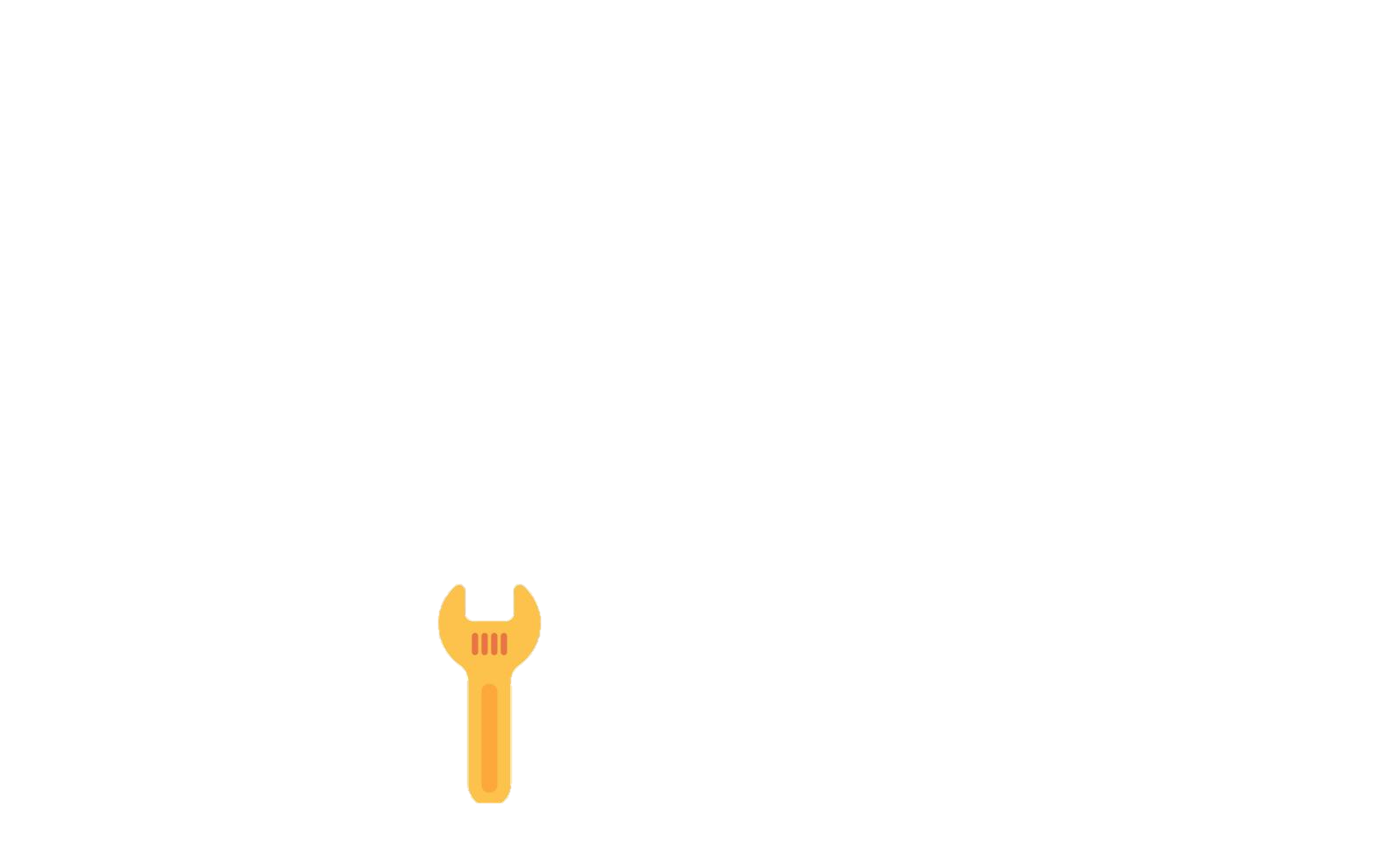 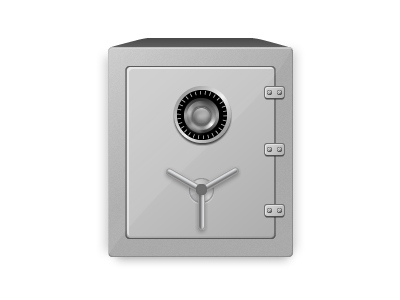 Safeguards
Resolvability
Recovery and Resolution Plans
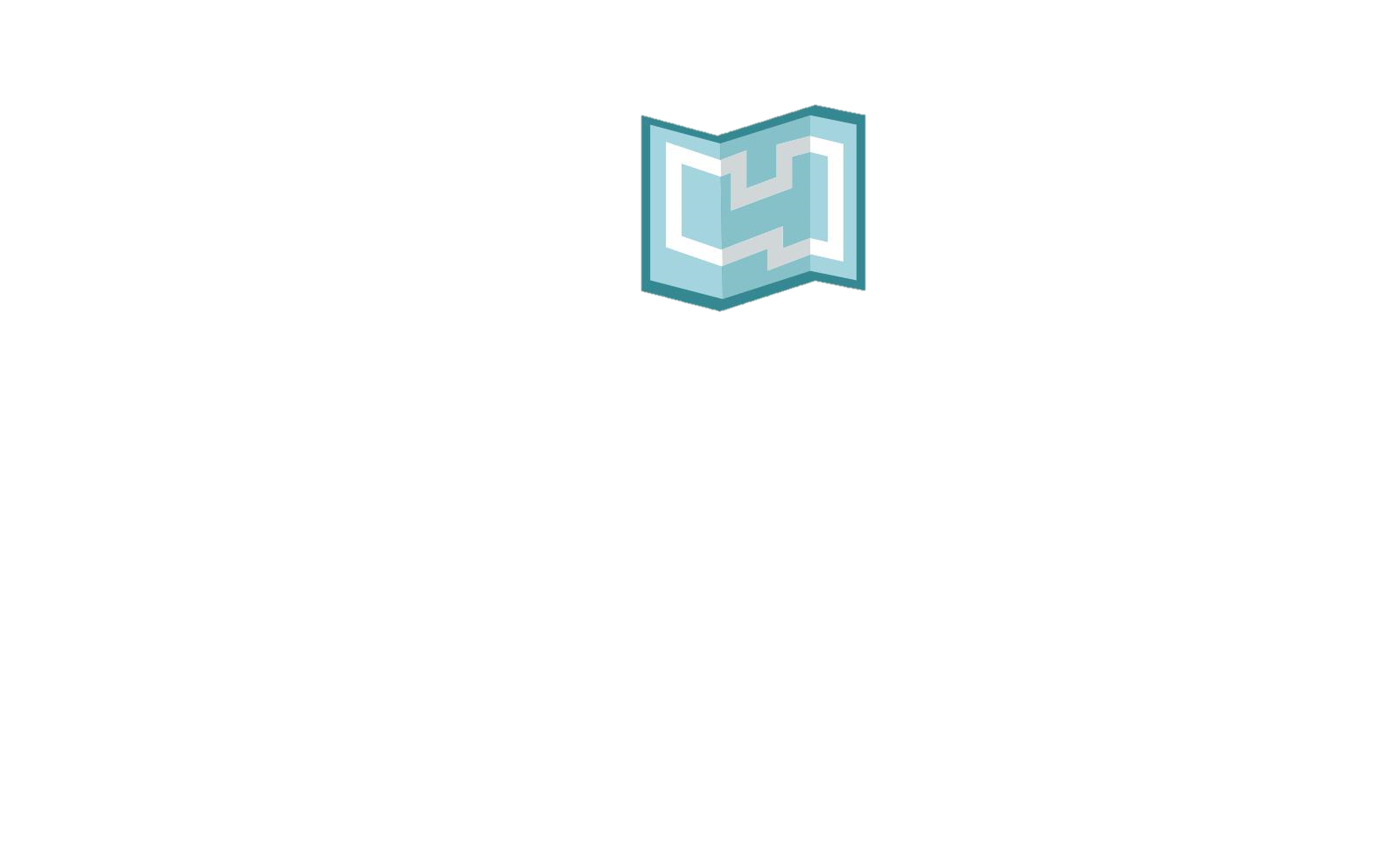 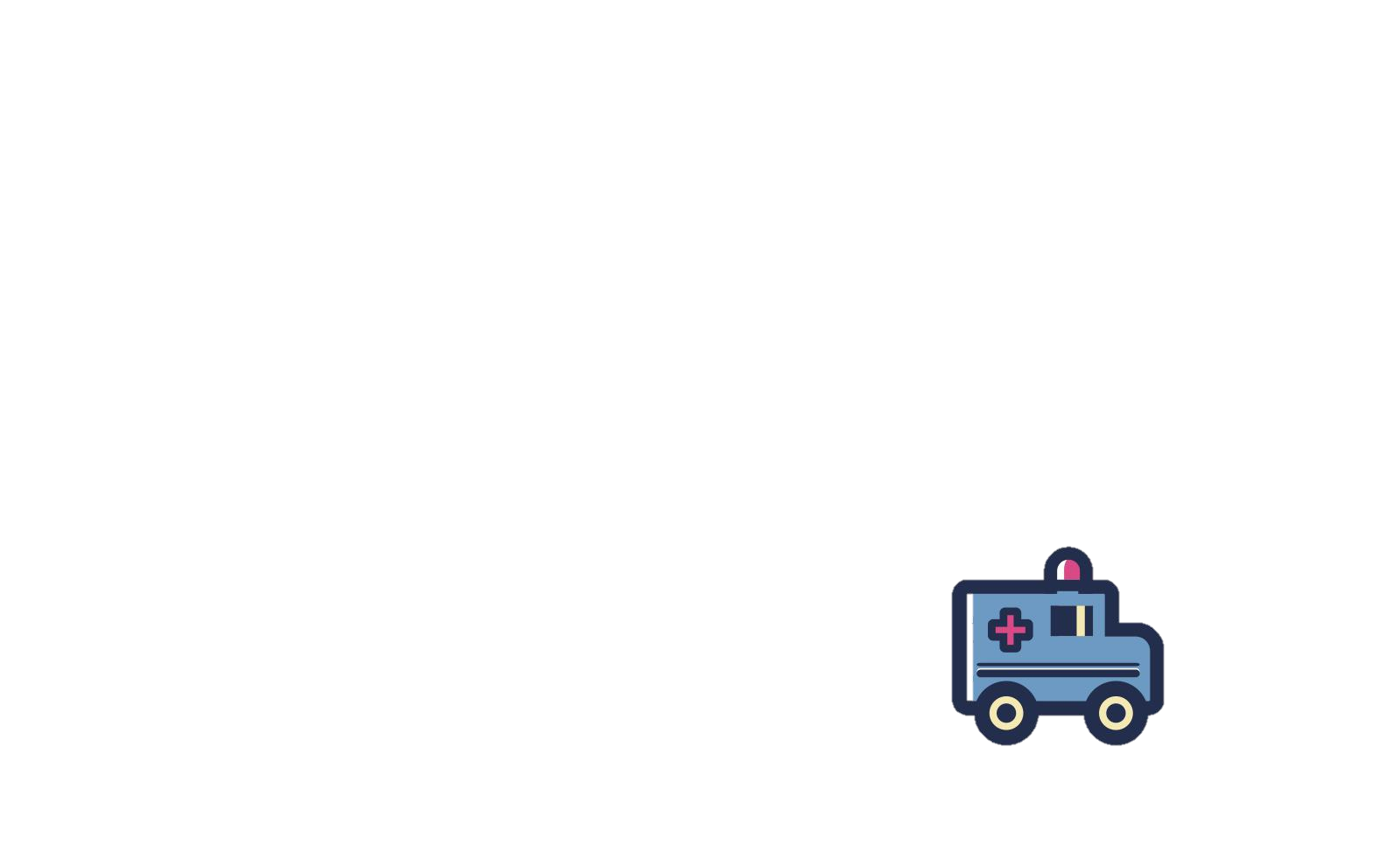 Triggers for Entry into Resolution
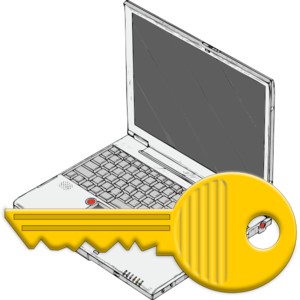 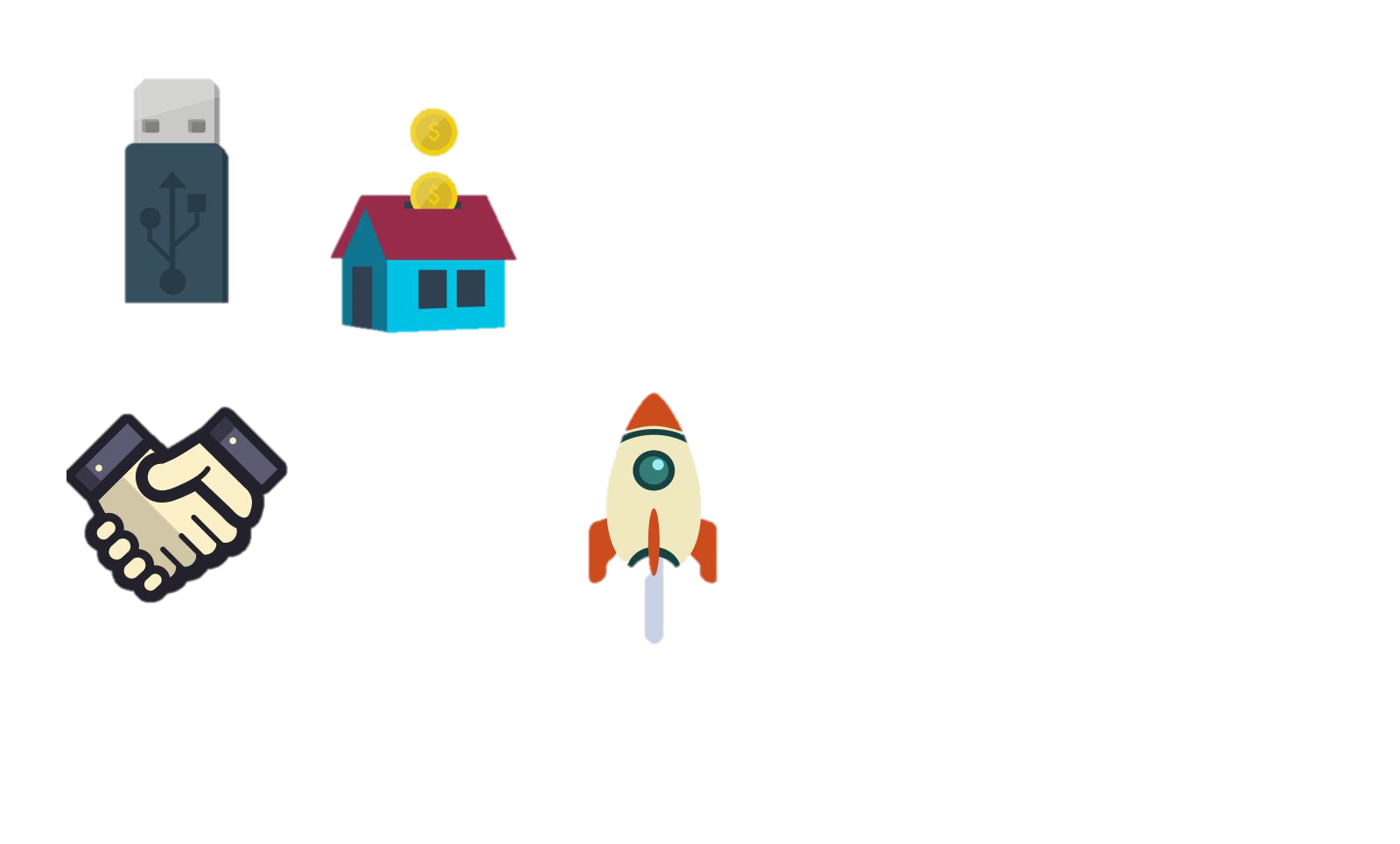 Cross Border Cooperation
Access to Information
Key Players in the Resolution Process
& 
Institutional Arrangements
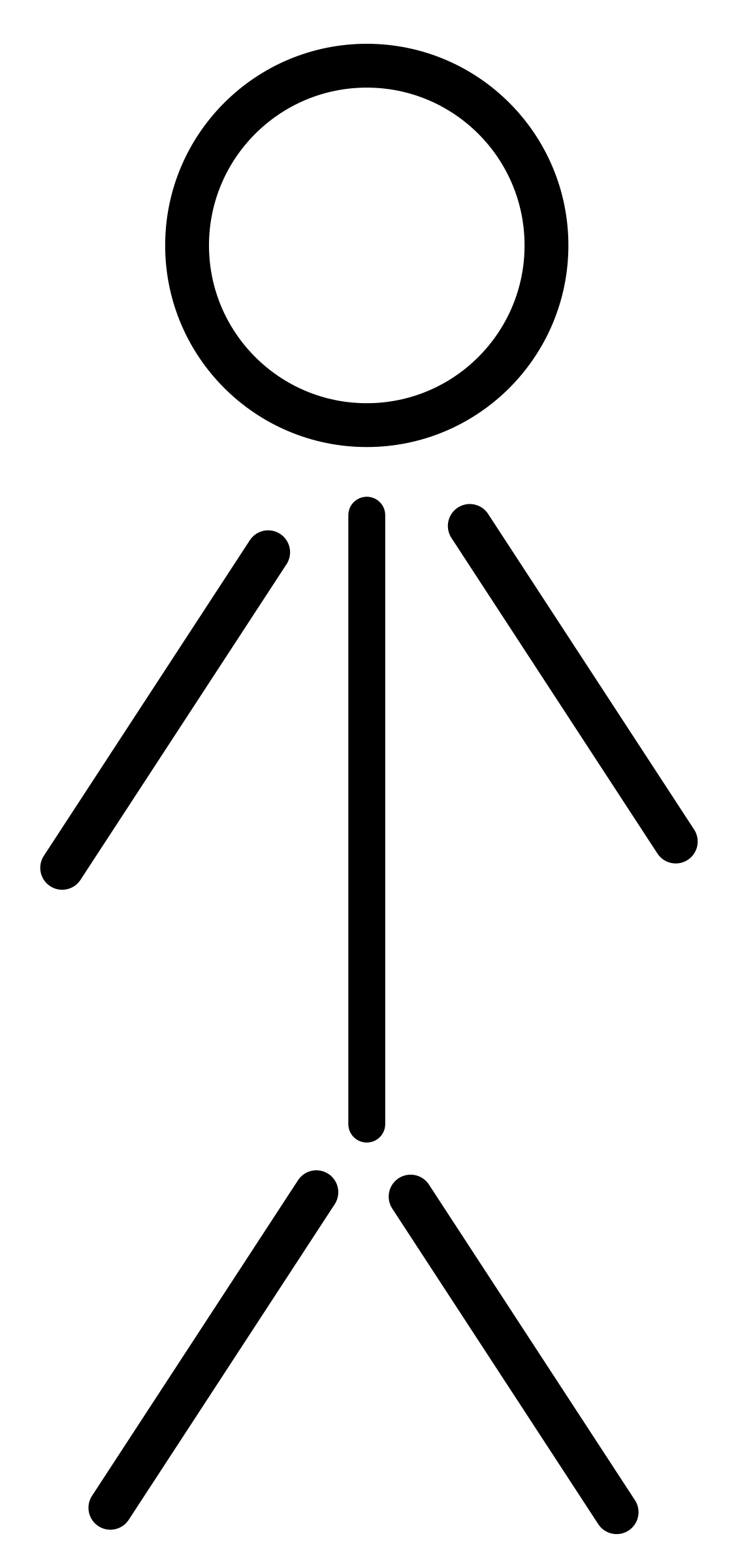 Resolution Administrator; Liquidator; Judicial Manager; Receiver; Temporary Manager
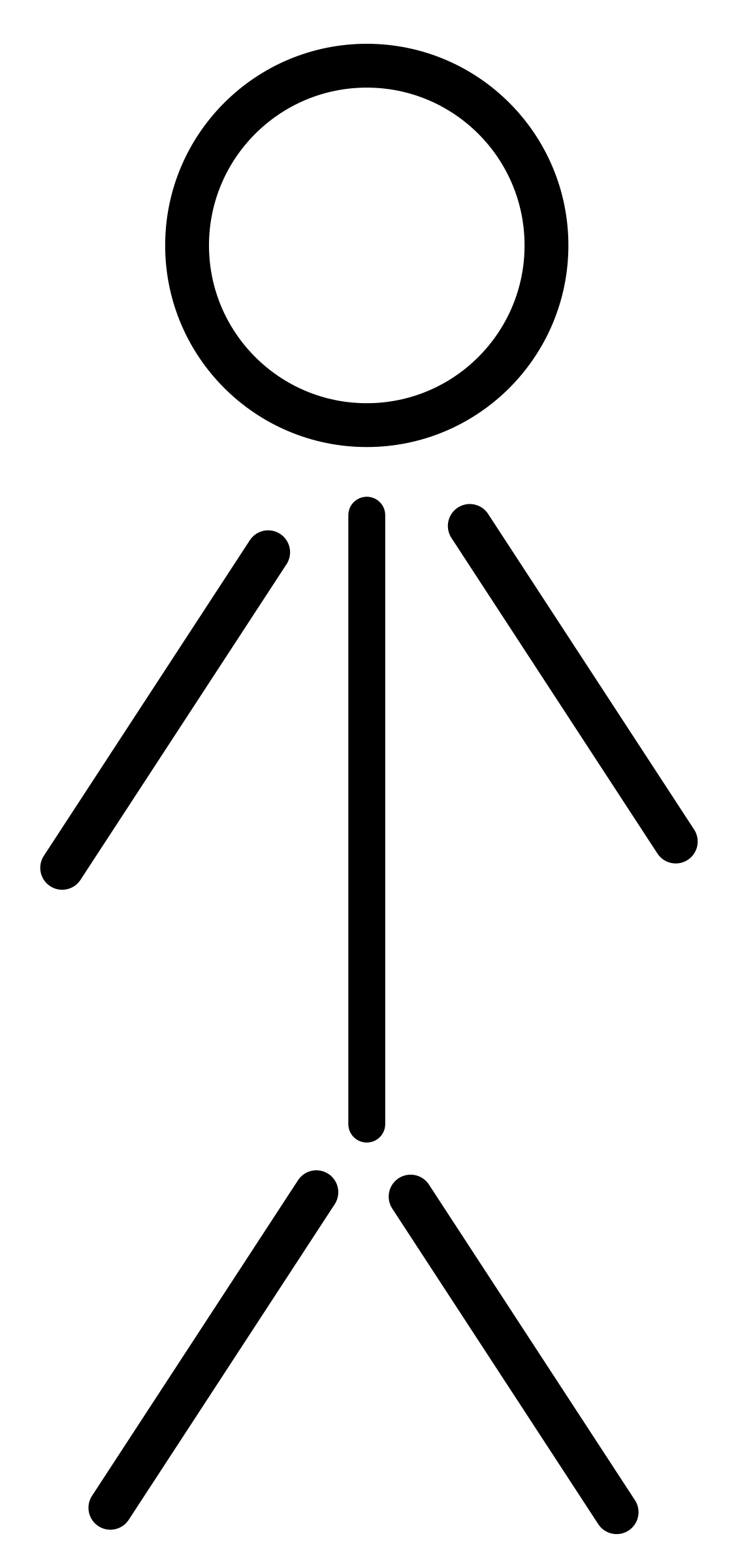 Resolution Authority (RA)
Designate an Existing Authority/Entity  as RA 	?  
 Create a new Entity?
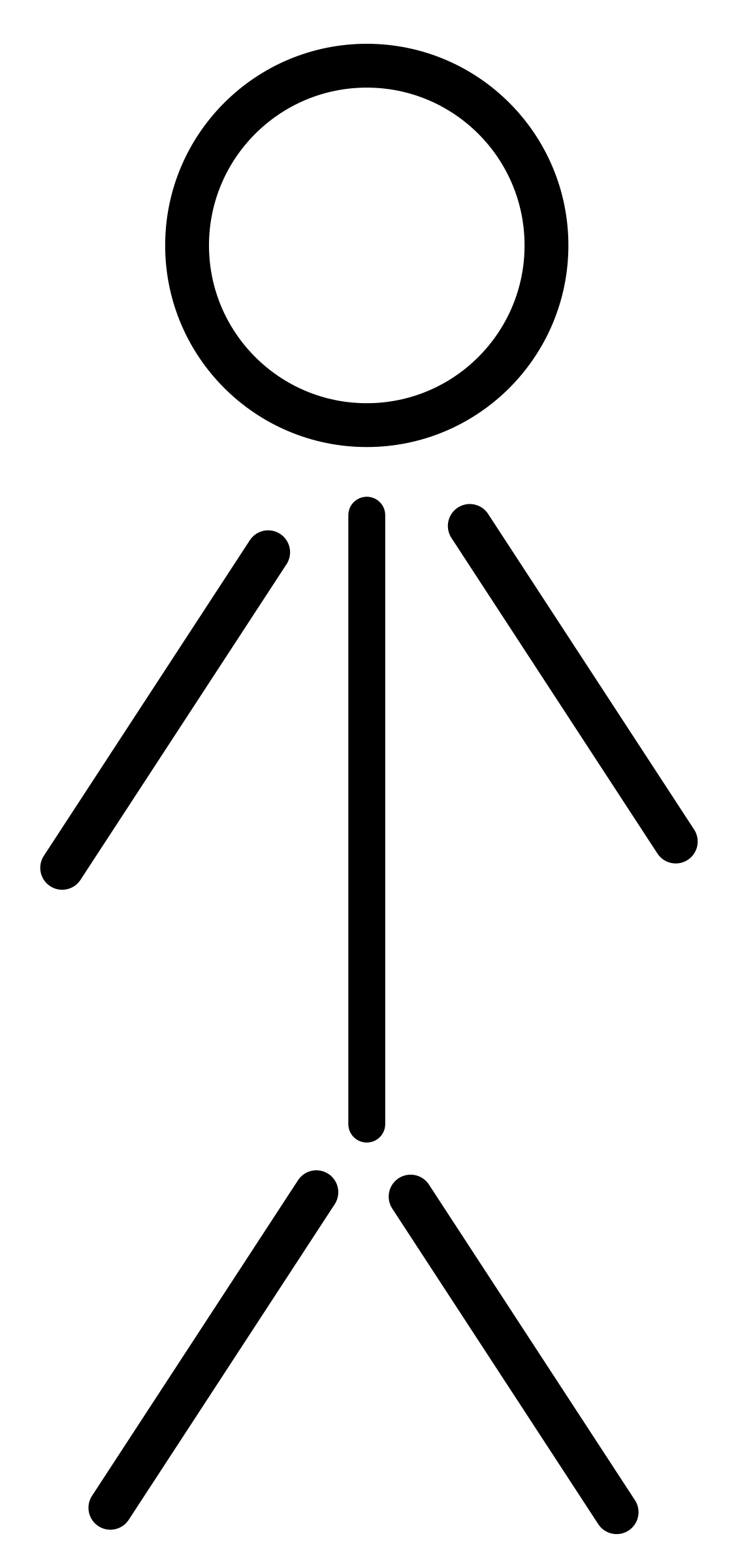 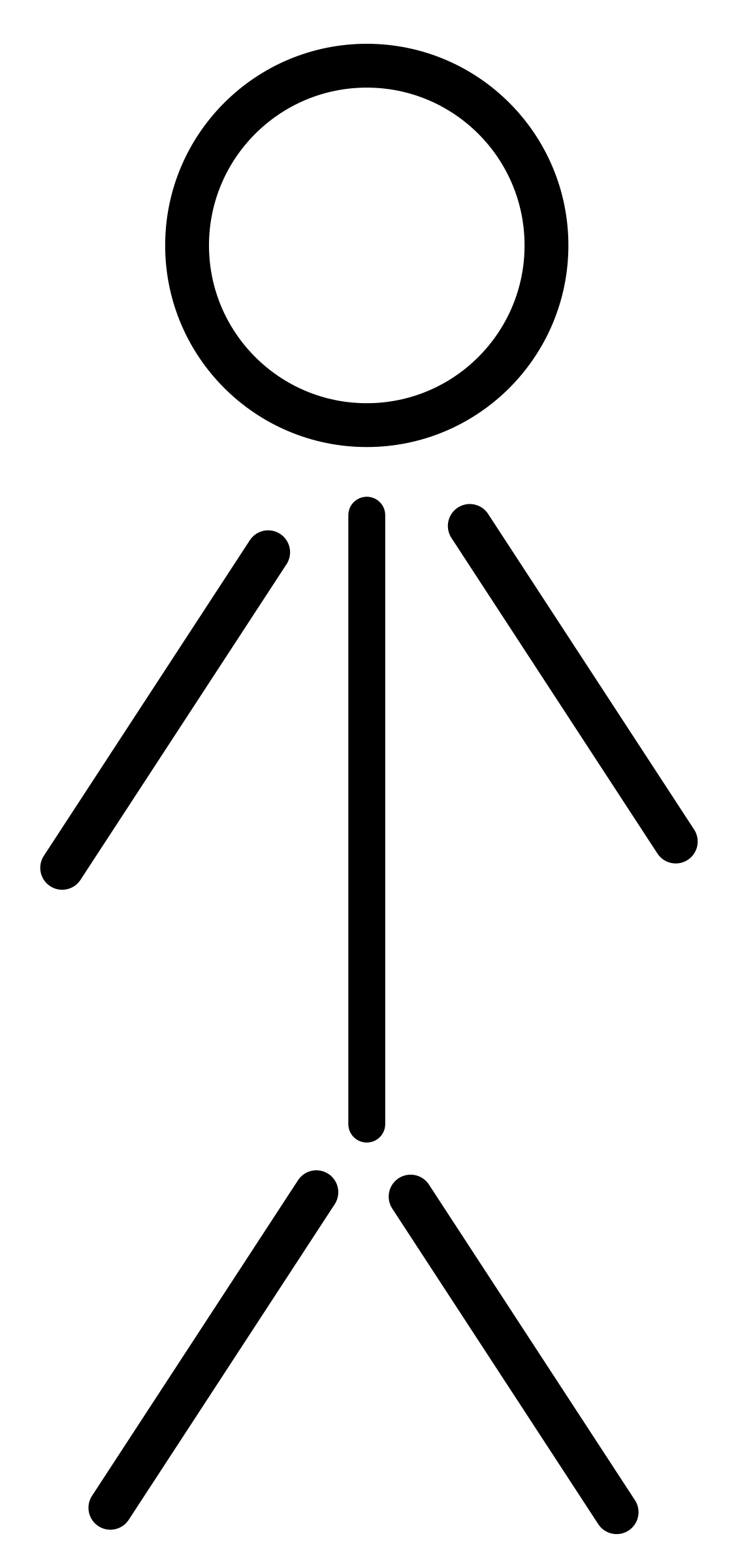 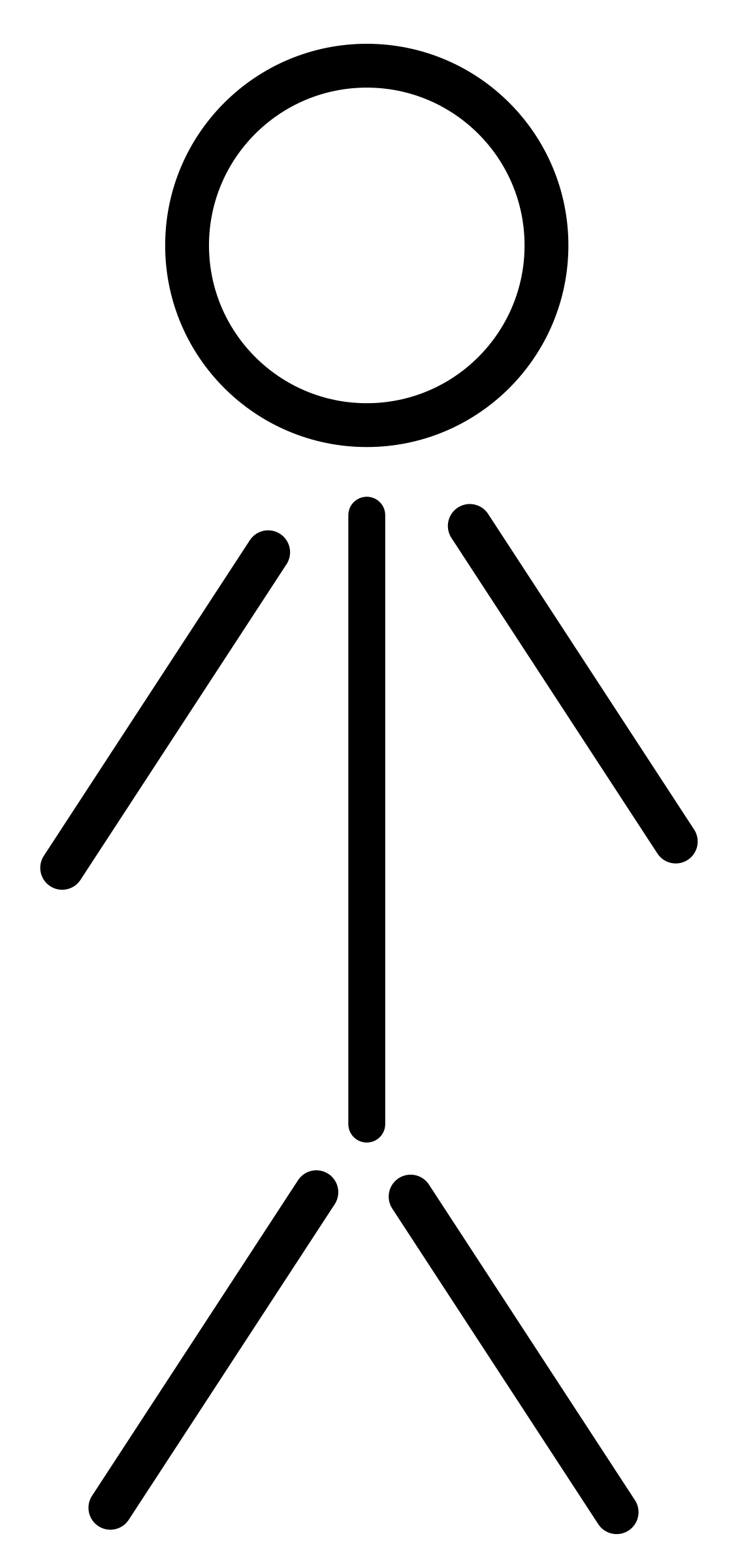 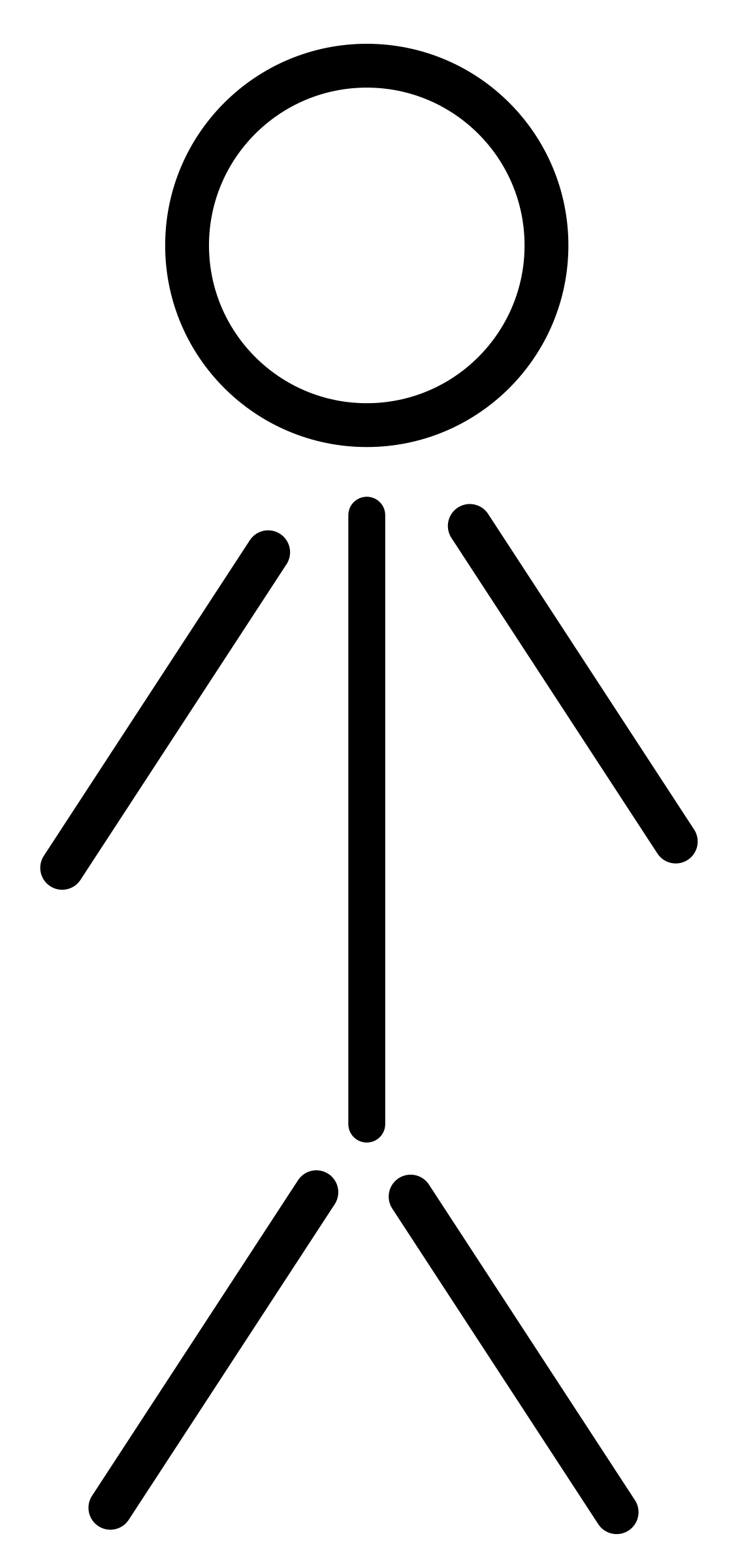 Government /Minister of Finance
Supervisor of Banks
Deposit Insurer
Court
Risk Minimizer 
Full suite of intervention and resolution powers
Role of the Deposit Insurer in Resolution
Loss Minimizer
Executes least-cost resolution powers
Paybox Plus
Additional responsibilities e.g. financial assistance
Paybox
Reimburse Depositors
The Case of Jamaica:
Proposals to Establish a Special Resolution Regime for Deposit Taking Institutions (DTIs) and Non Deposit Taking Institutions
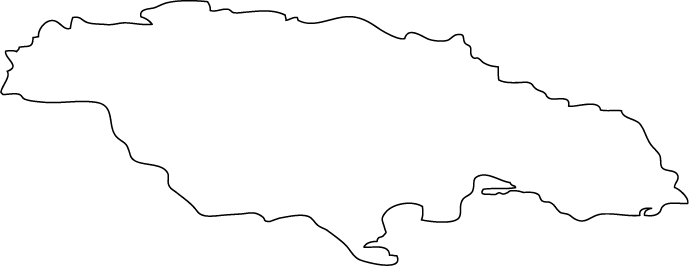 FHCs
Commercial Banks
Securities Dealers
Building Societies
Life Insurance Companies
Merchant Banks
General Insurance Companies
Credit Unions
Overview of Jamaica's Financial System
Financial Crisis in Jamaica, 1990s:  cost taxpayers approx. 40% of GDP – JM$107 billion
Subsequent Financial Sector Reforms include:
Establishment of Explicit Deposit Insurance Scheme   est. 1998
 Enhancements: regulatory framework for Non  DTIs – Financial Services Commission  (FSC) est. 2001; enhancements to the prudential requirements for Non DTIs;  establishment of FHCs
Enhancements: regulatory framework for DTIs (BOJ)– consolidated supervision; risk based supervision; stronger prudential requirements; establishment of FHCs
Implement: International Standards (e.g. Basel and FATF) – Ongoing activities
Promulgation of regulations for supervision of Credit Unions   – In Progress
Establishment of a Special Resolution Regime for Financial Institutions (FSB Key Attributes) – Consultation Process
Overview of Jamaica's Financial System
Financial Services Commission
REGULATORS
Bank of Jamaica
FHC
FHC
Minister of Finance
Non-Deposit Taking Institutions
Deposit Taking Institutions
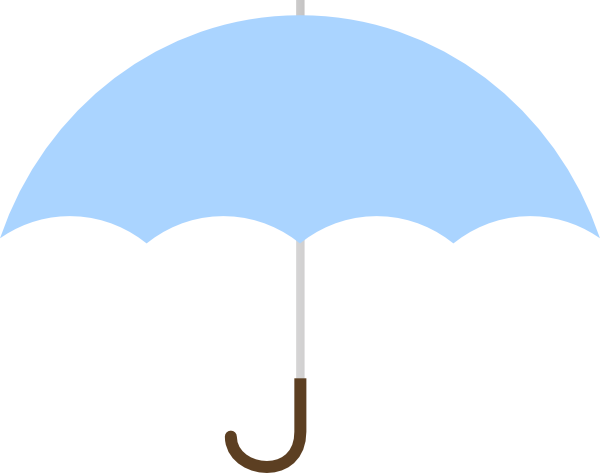 6 Commercial Banks
42 Securities Dealers
Jamaica  Deposit
Insurance Corporation
3 Building Societies
11 General Insurance Companies
2 Merchant Banks
1998
 
35 DTIs



67 Credit Unions
6 Life Insurance Companies
802 Pension Plans
32 Credit Unions2
Notes: (1) Data as at December 2016 
(2)  Regulations to include Credit Unions under the supervisory ambit of the Bank of Jamaica and members of the DIS  are advanced.
Rationale for a Special Resolution Regime
 (SRR) in Jamaica
Contribute to financial system stability

Minimize impact on the  public purse & eliminate expectations of Government bail out

Provide adequate suite of Resolution 	Powers

Address problem banks  prior to balance sheet insolvency

Clarify the roles of the  Supervisor/ Regulator;  Deposit Insurer; Resolution Authority
Establish Special Insolvency Rules for 	Financial Institutions (FIs)

Provide owners, creditors and 	counterparties of FIs with certainty in  resolution & adequate safeguards

Structure of the Financial System -	Conglomerated, small and interconnected

Align with international standards (Jamaica is subject to FSAPs - IMF & World Bank) 

Government economic reform-IMF Programme
Selected Components of Jamaica’s Proposed SRR: 
Key Considerations and Proposals
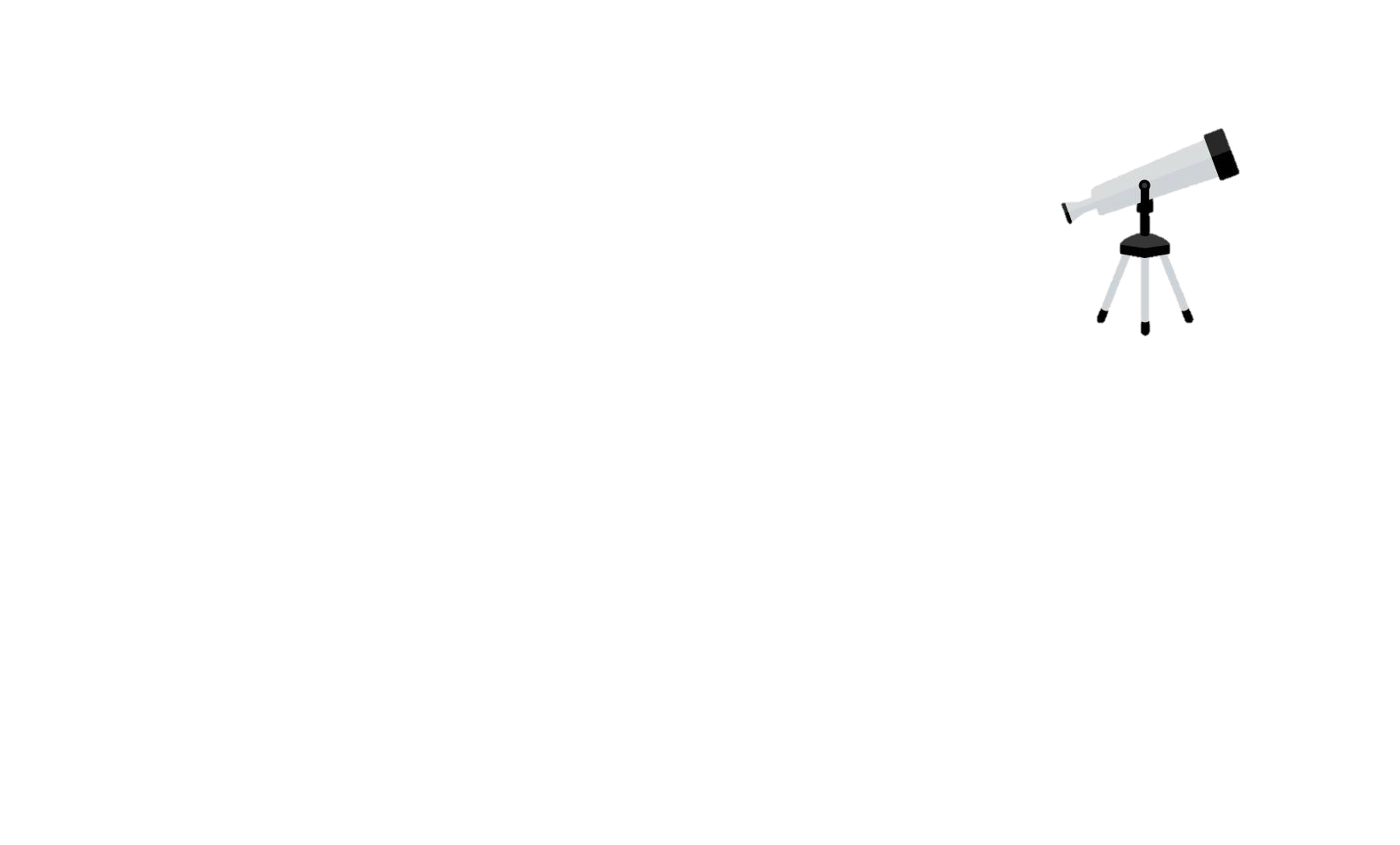 Legal Framework – Administrative or Court-based: special insolvency rules?
Scope – Which financial institutions should the regime be applicable to?
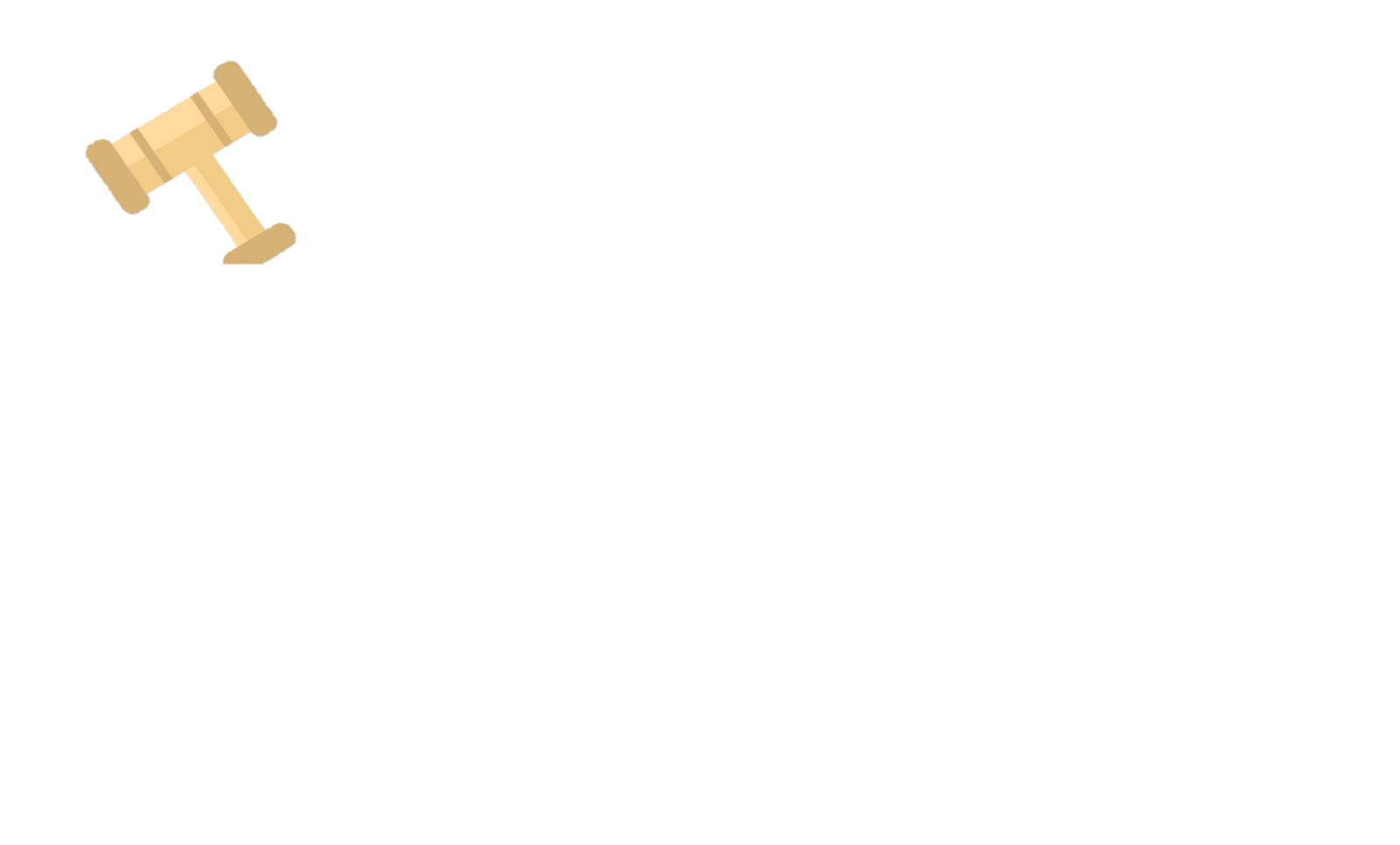 Institutional Arrangements: Resolution Authority – Supervisor or deposit insurer?
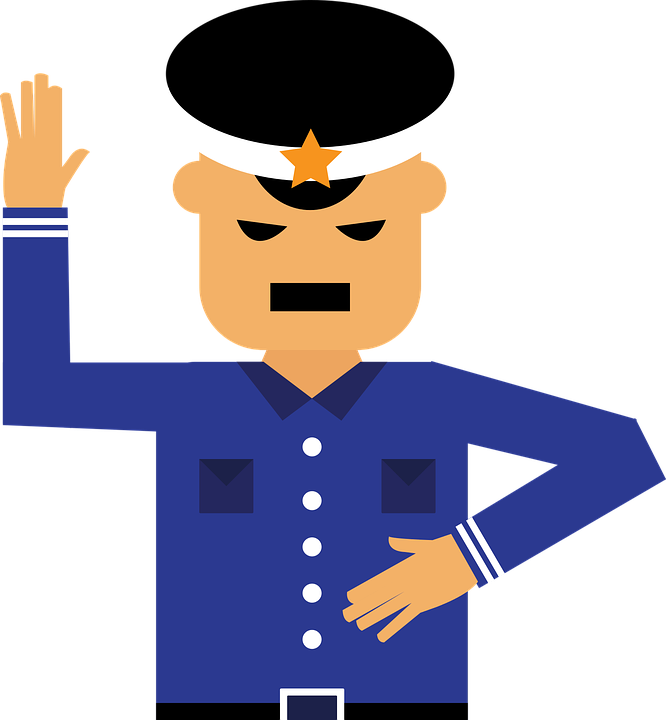 Resolution Powers –Should bail-in and temporary public ownership (TPO) be included?
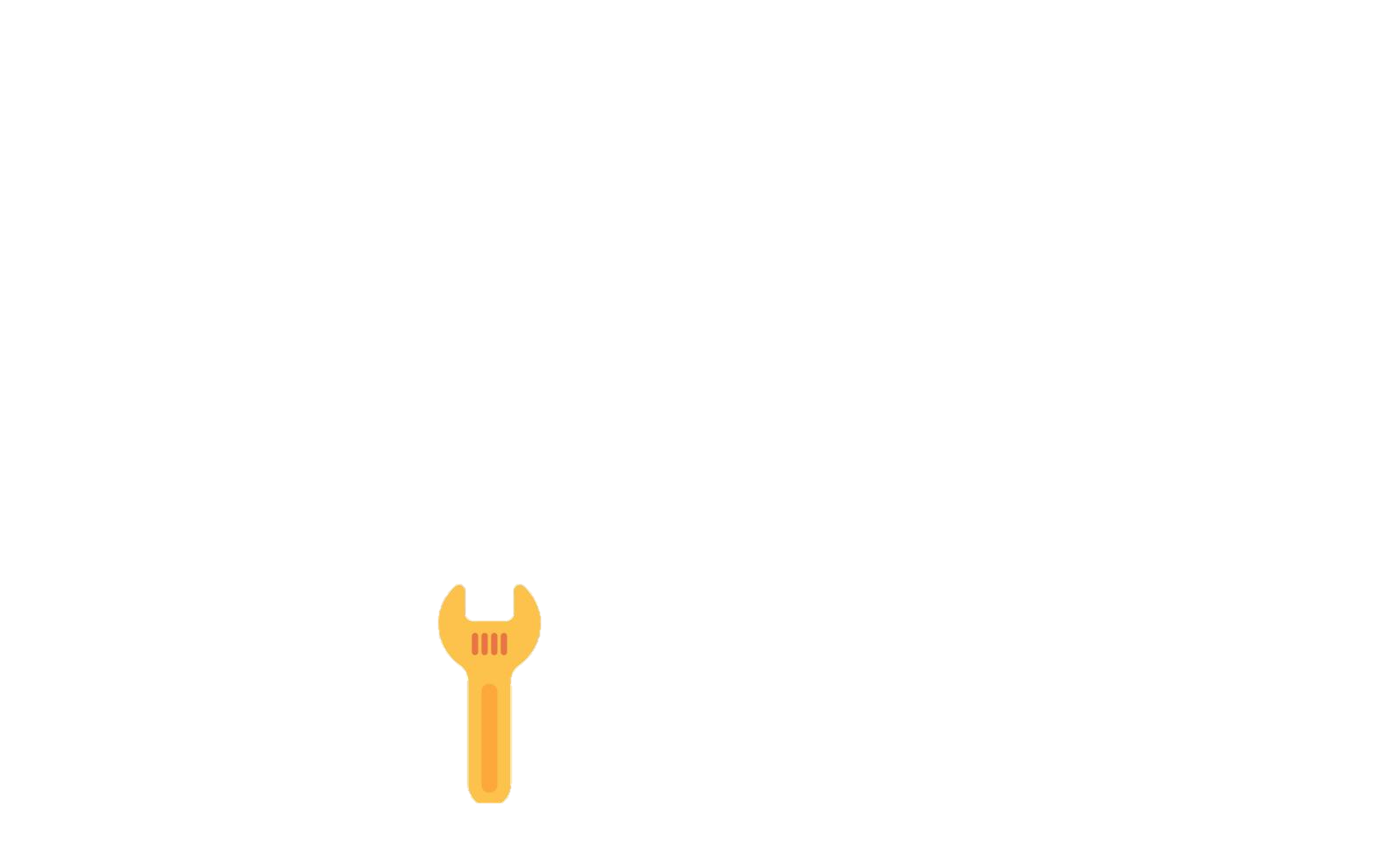 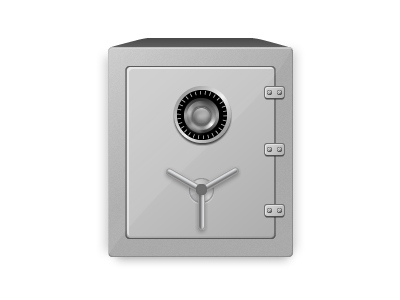 Safeguards – Constitutional requirements for compensation and no creditor worse off principle?
Proposed SRR: Scope
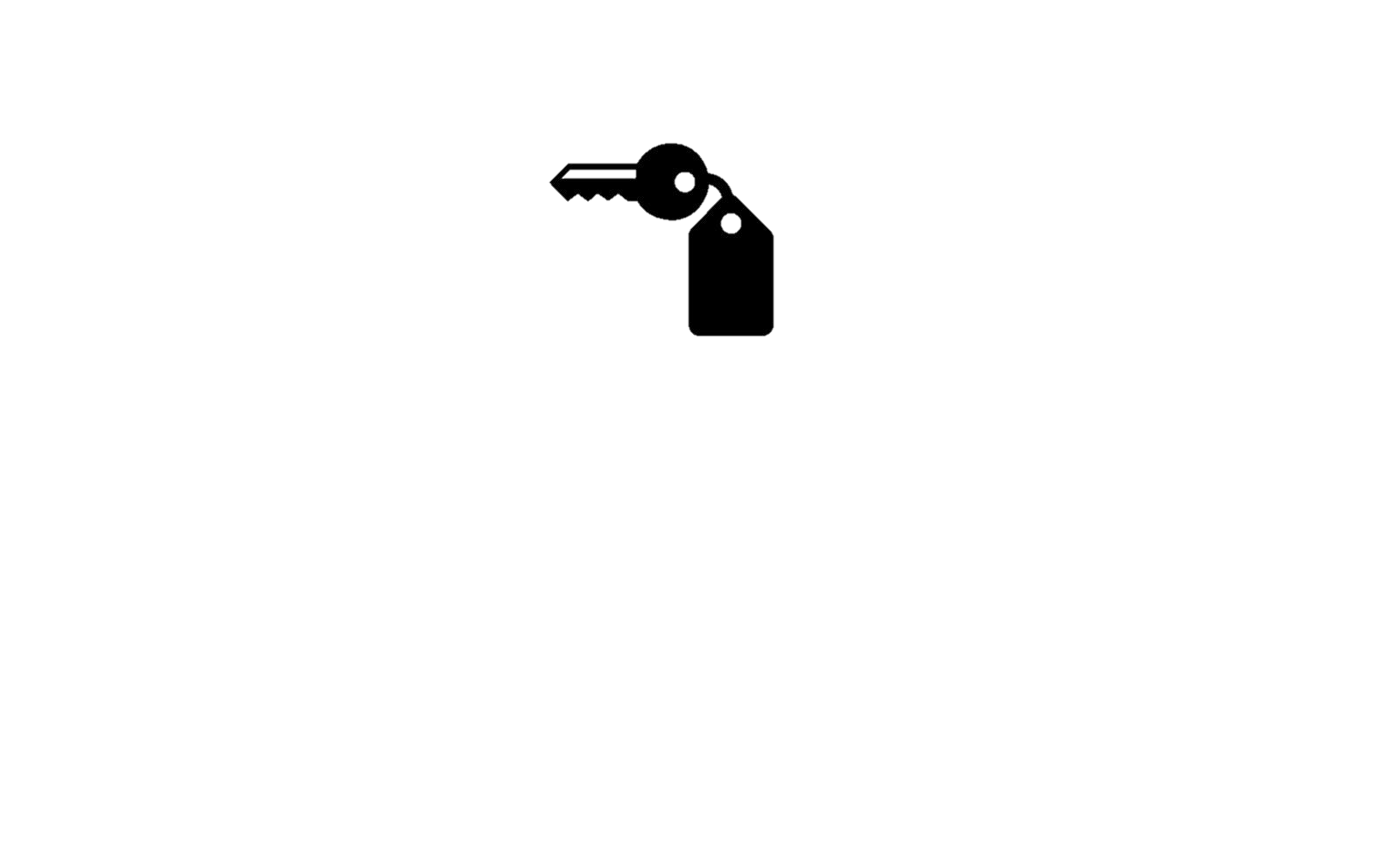 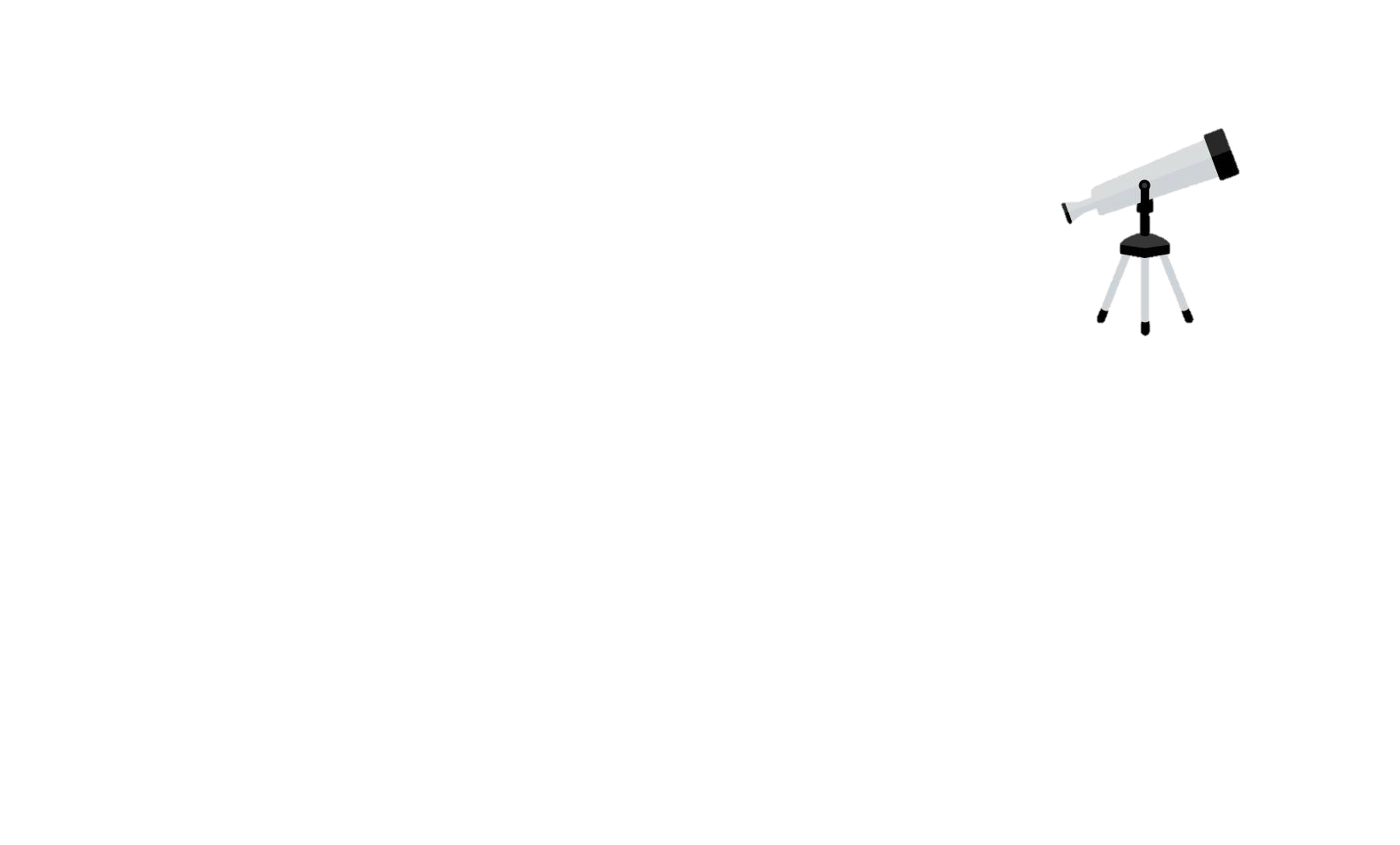 Broad Scope  to include:
All Deposit Taking Institutions (including credit unions) 
Financial Holding Companies
Securities dealers
Life  and general insurers
Entities providing critical support services to a financial group
Proposals
Key Considerations
Size & structure of the financial system: small, conglomeration & interconnectedness of financial institutions(FIs) 
All FIs can  potentially be systemically important 
Better facilitates resolving the bank/FI at the level of its holding company, and not limited to the FI in difficulty
Proposed SRR: Legal Framework
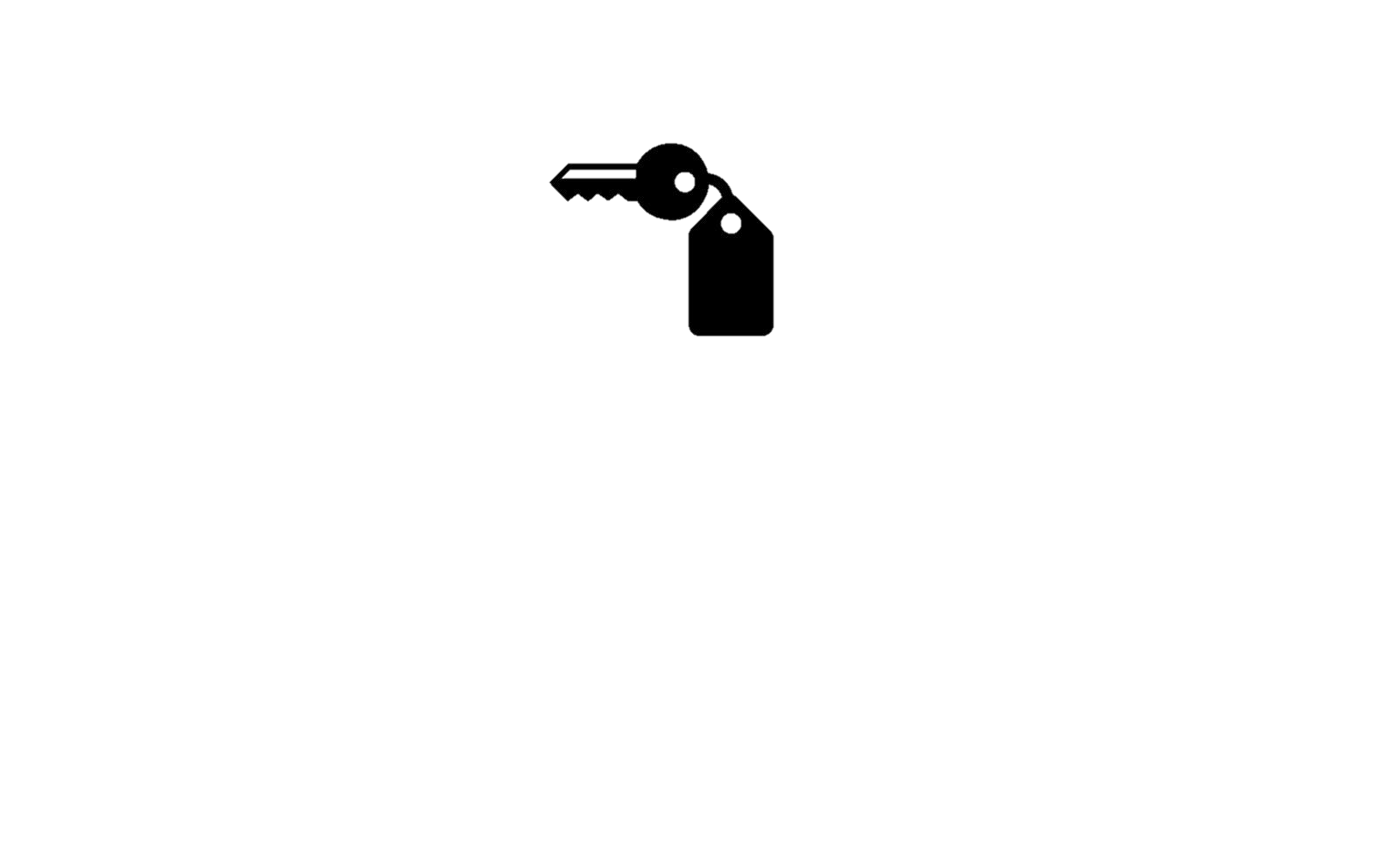 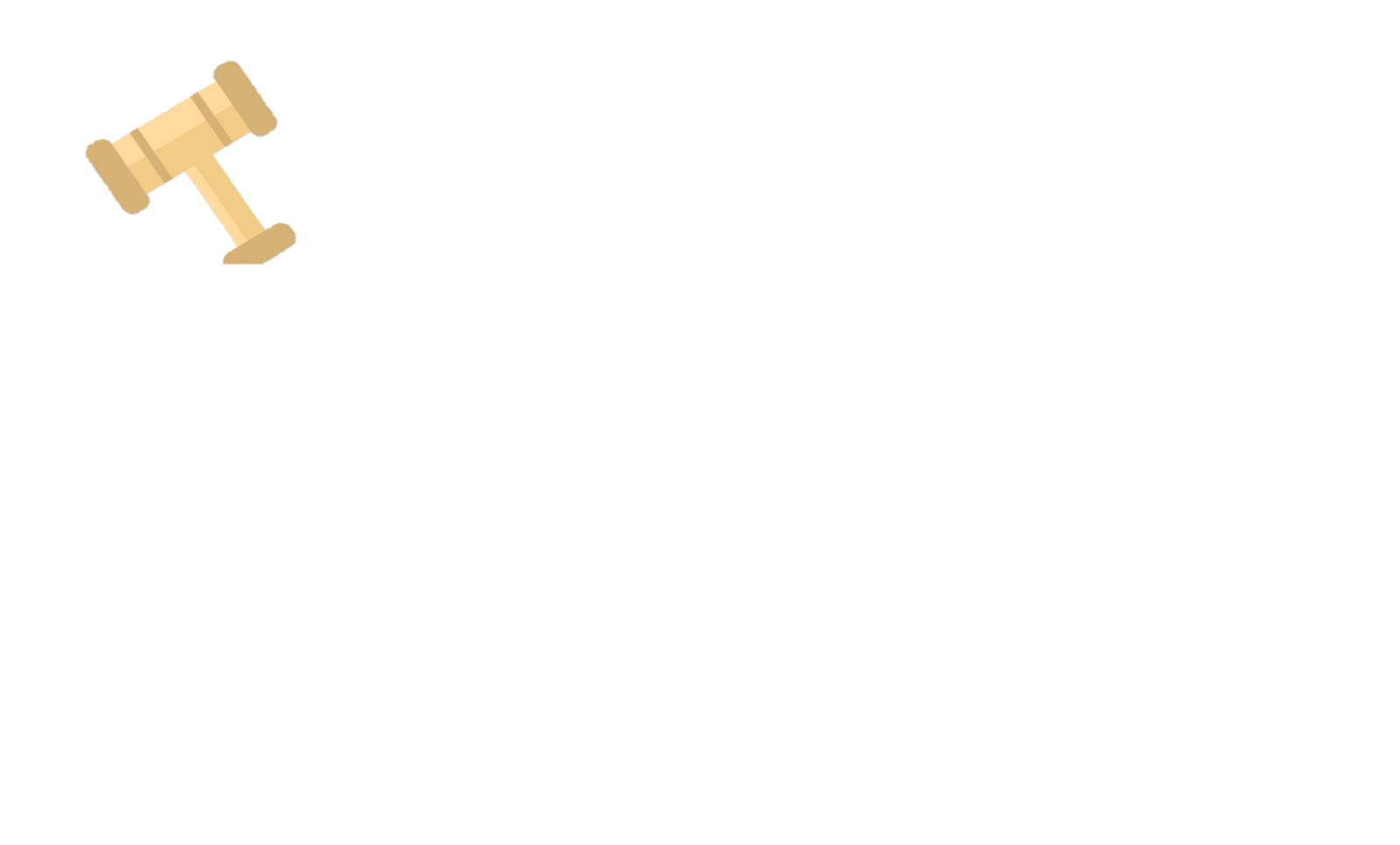 Proposals
Key Considerations
Existing resolution framework for respective FIs currently contained in several pieces of legislation 
Resolution powers and tools are not consistent in various  legislation
Inadequate insolvency laws for FIs 
Single legislation to effectively resolve one or more FIs in a group; establishment of FHCs - single point of entry;
A Hybrid Approach: 
A stand-alone legislation to resolve all non-viable in scope FIs
Non-viable SIFIs resolved administratively (without shareholder consent) 
Non-viable FIs of non systemic importance resolved through  a modified insolvency framework for liquidation & wind up of an FIs residual value (Priority  of claims - DIO, resolution funds)
Proposed SRR: Resolution Authority (RA)
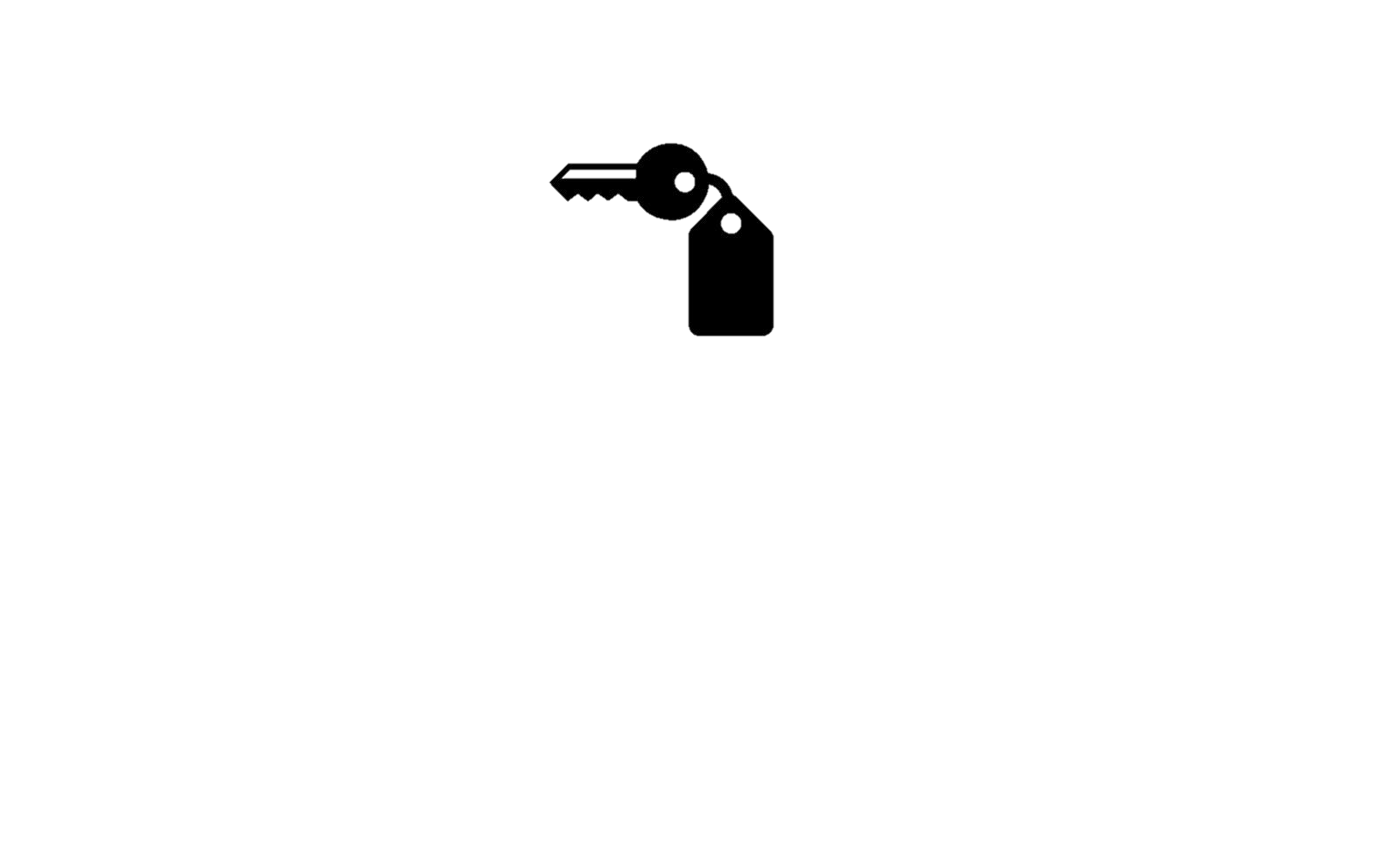 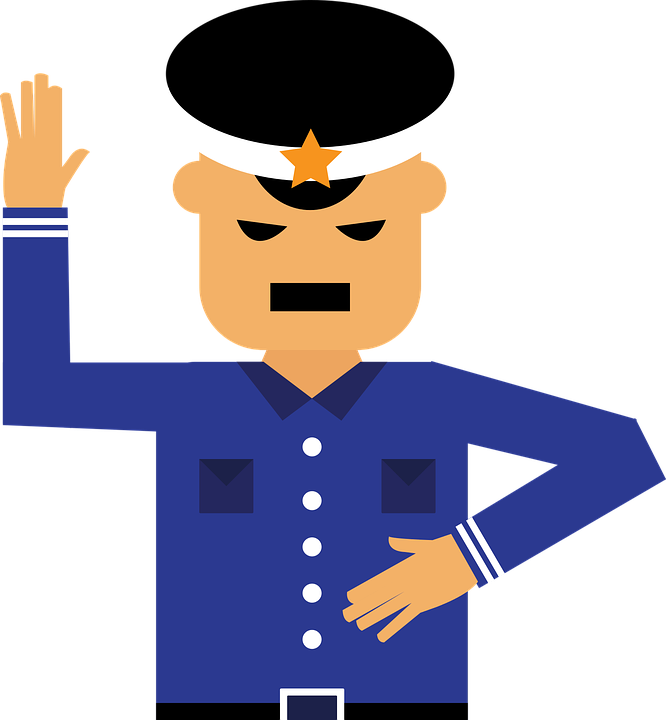 Proposals
BOJ– RA for DTIs & FHCs; determines entry into resolution & resolution strategy  

FSC - RA for Non DTIs & FHCs; determines entry into resolution & resolution strategy 
JDIC – Implements the resolution strategies and tools i.e. acts as administrator  for DTIs and Non DTIs (receiver, trustee, liquidator and judicial manager); pays out depositors 
Minister of Finance consulted prior to  resolution of SIFIs; use of public funds
Key Considerations
Existing structures and mandates of the:
BOJ - Supervisor/Regulator for DTIs, FHCs
FSC - Supervisor/Regulator  for Non DTIs, FHCs
JDIC- DIO  Loss Minimizer Mandate
Need to clarify the role of the Regulator/ Supervisor; Deposit Insurer and authority responsible for resolution (RA)
Distinguish supervision from resolution; public perception of roles in maintaining system confidence; funding
Proposed SRR: Resolution Powers & Tools
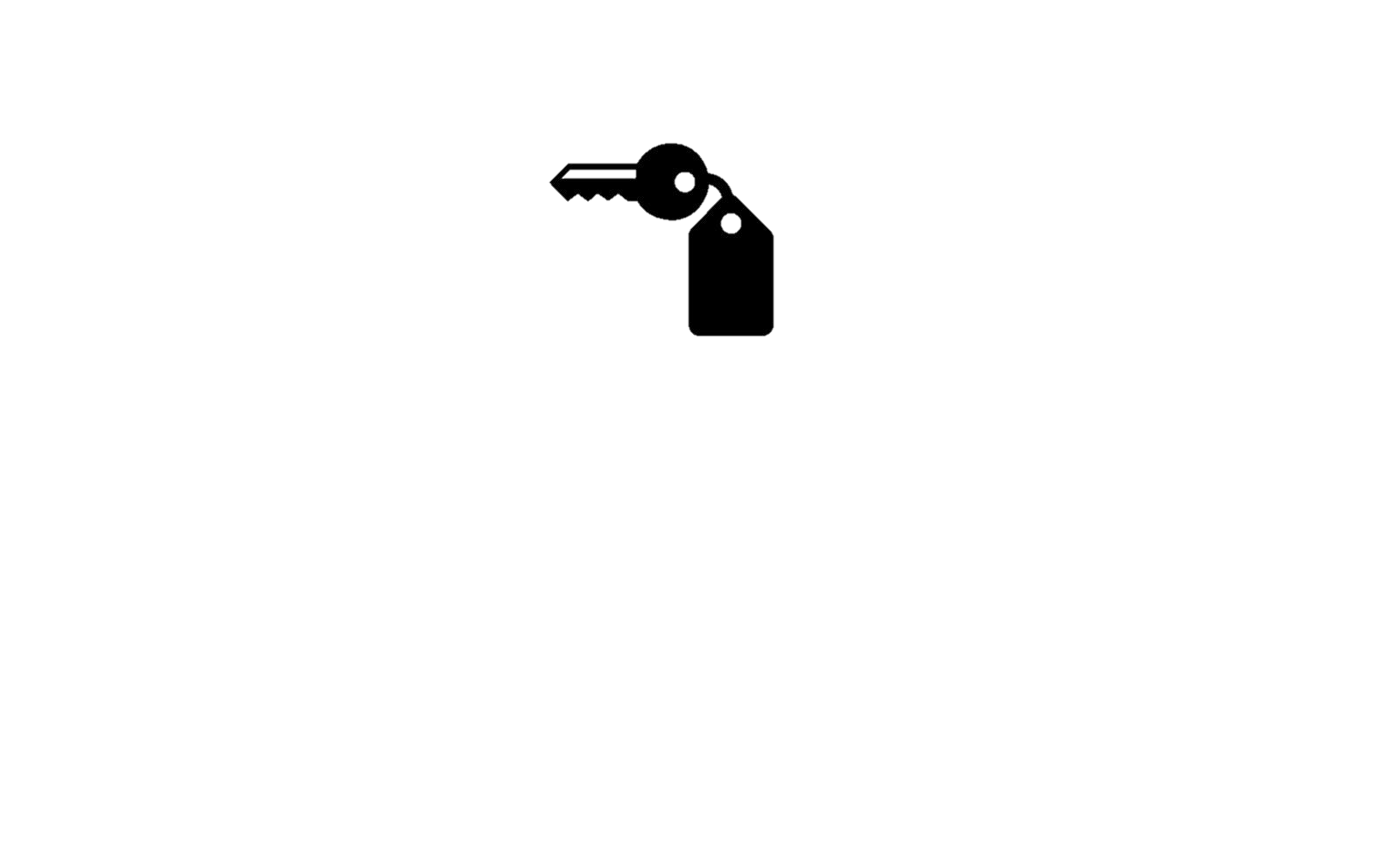 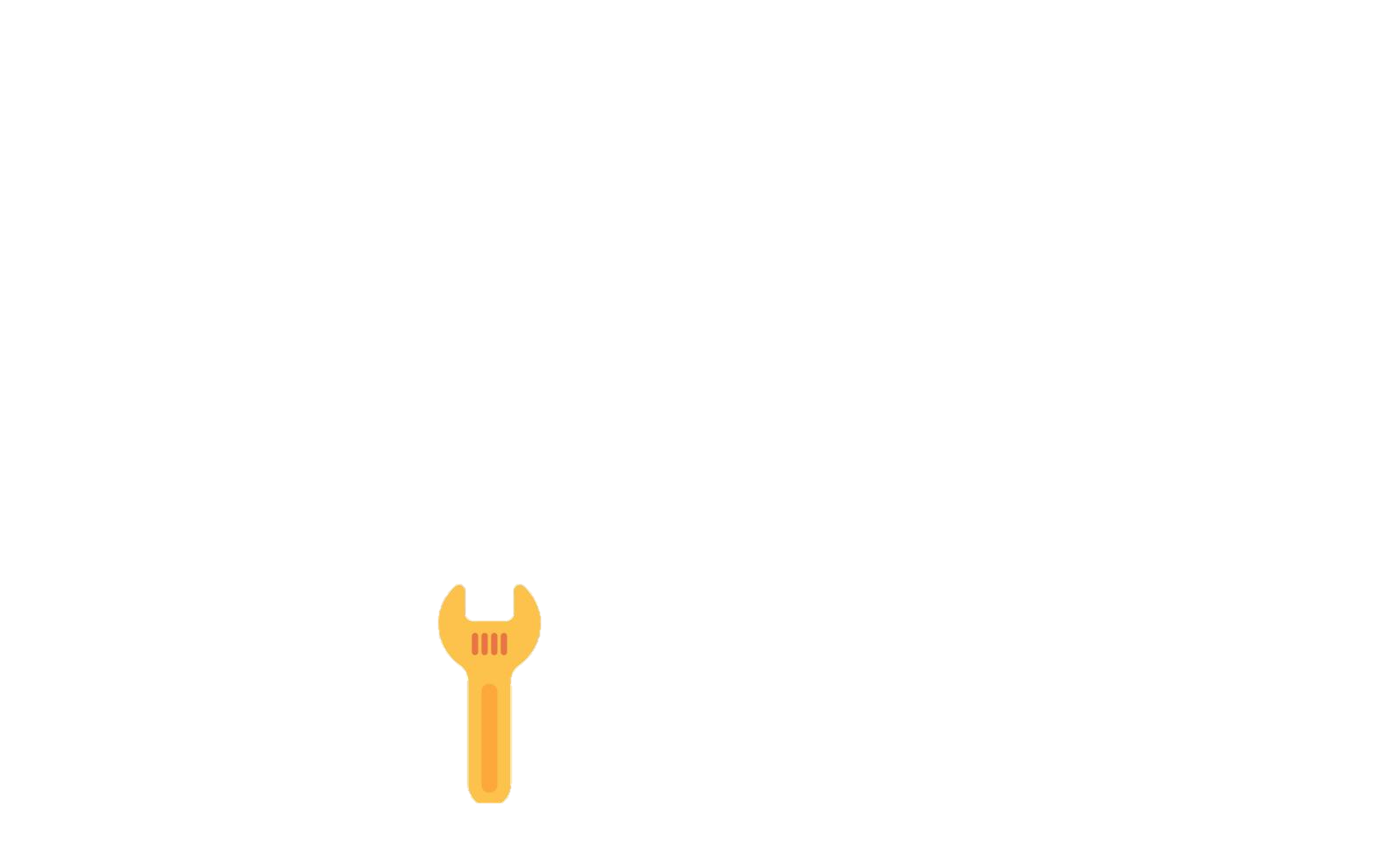 Key Considerations

Limitations of  existing resolution powers  & should the full suite of resolution powers as recommended by FSB be included?
Currently- Shares vest in the Minister
The implications of internal and external  bail-in (primary source of funding for banks is deposits)
Need for swift and decisive actions by the RA; Shareholders approval may delay resolution actions
Proposals
Full suite of resolution powers to include:     	TPO; internal bail-in (liabilities issued by
 a FI to  parent or other member of the group) and exclude external bail in (third party liabilities)
Powers utilized individually/combined
Authority to override shareholder rights to  	effect orderly resolution (acquire shares)
JDIC act as administrator, hold and deal with the 	shares of FIs and other companies 
Express triggers for use of powers and tools
Proposed SRR: Safeguarding Creditors
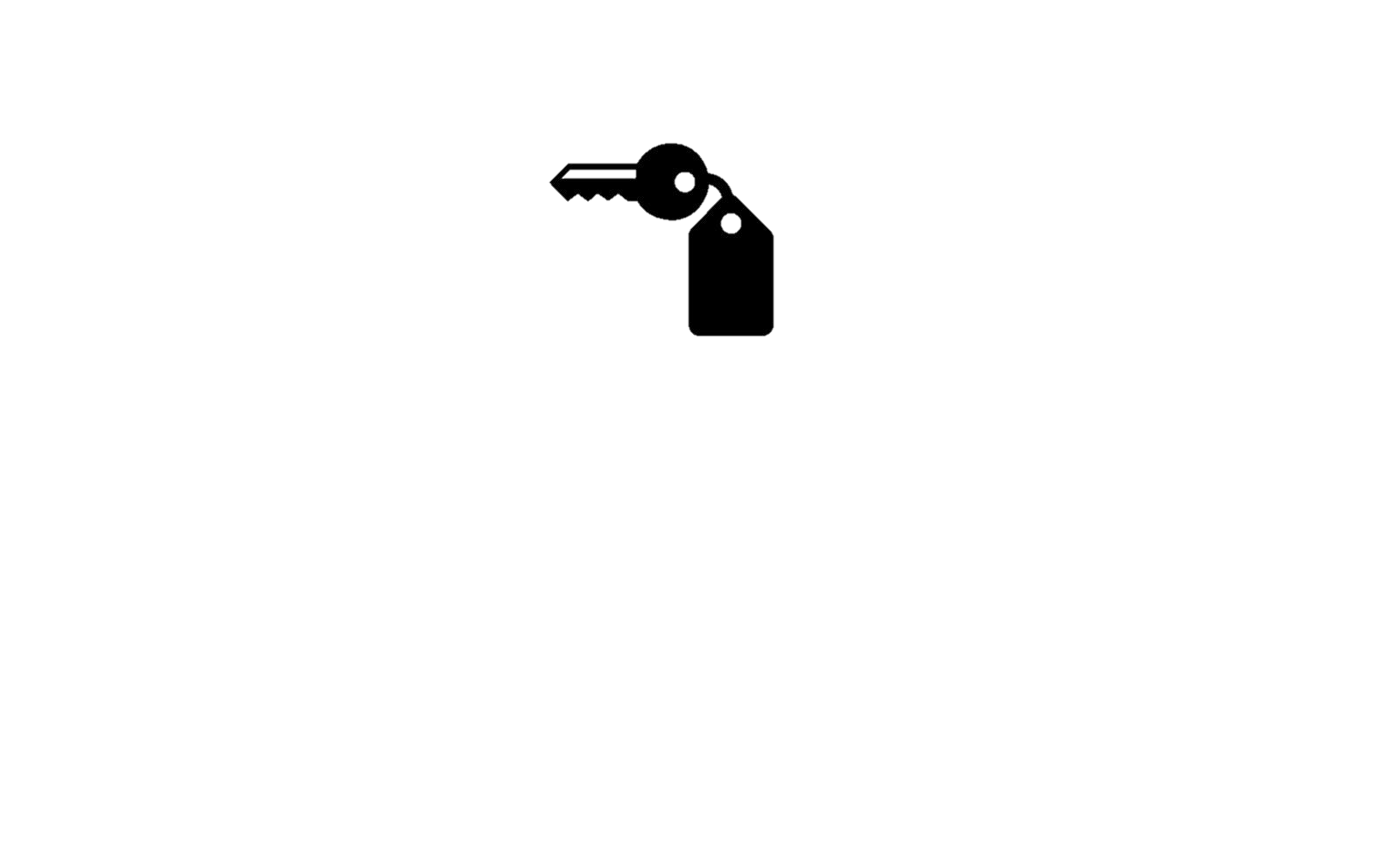 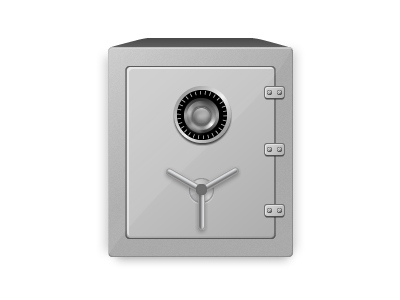 Key Considerations
Provide reasonable degree of market certainty to creditors
Restrictions on the RA’s use of resolution powers to override shareholder rights
Constitutional rights – compensation, no creditor worse off principle; funding
of compensation 
Shareholder rights vis a vis shareholder value
Proposals
Expressly state how resolution may affect creditors
Irrevocability of resolution actions
Explicit rules to determine compensation where applicable 
Judicial review
Implementation of the SRR – The Way Forward
Building Institutional Capacity
Funding Resolution; Contingency Funding Arrangements
Establishing Arrangements for Cross Border Collaboration
Developing Resolution Tool Kit (incl. asset valuation,  disposition &  recoveries)
Expanding Public Education and Awareness Programmes
Establishing  Integrated Protection Schemes
Preparing and Maintaining Recovery & Resolution Plans
Promoting Inter-agency Collaboration & Coordination
Activities Involved in Developing the SRR
Thank you! Gracias! Obrigado!